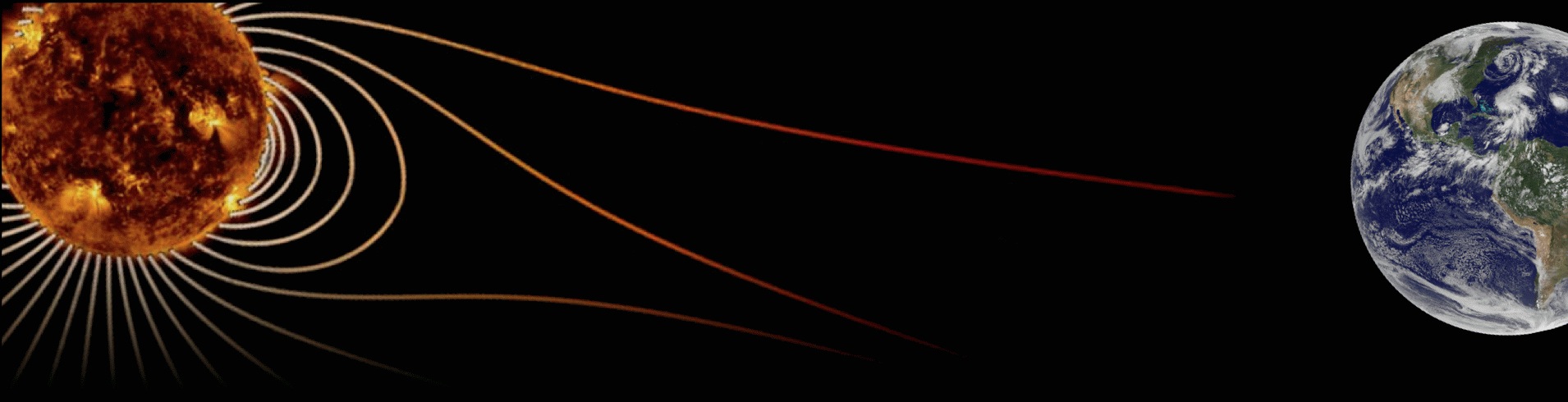 Hale COLLAGE (CU ASTR-7500)
“Topics in Solar Observation Techniques”
Spring 2016,  Part 1 of 3:  Off-limb coronagraphy & spectroscopy
Lecturer:  Prof. Steven R. Cranmer
APS Dept., CU Boulder
steven.cranmer@colorado.edu
http://lasp.colorado.edu/~cranmer/
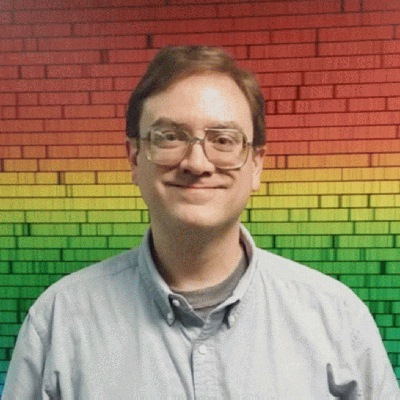 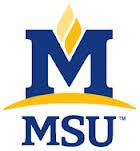 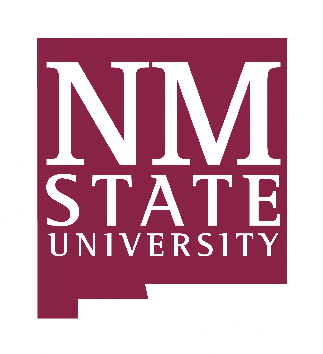 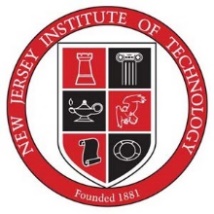 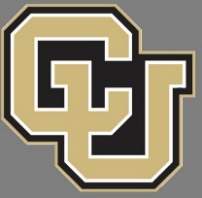 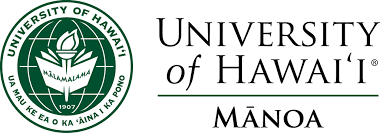 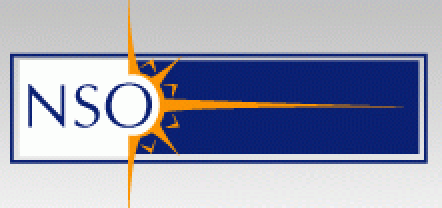 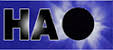 Lecture 9:
Collisional lines:  diagnostics & results
Brief overview
Goals of Lecture 9:
   
Discuss collisionally dominated lines:  what plasma parameters are they sensitive to?
Understand relative benefits/tradeoffs of narrow-band imaging vs. high-resolution slit spectroscopy
Can we constrain the Differential Emission Measure (DEM) of the corona?
Collisionally dominated lines
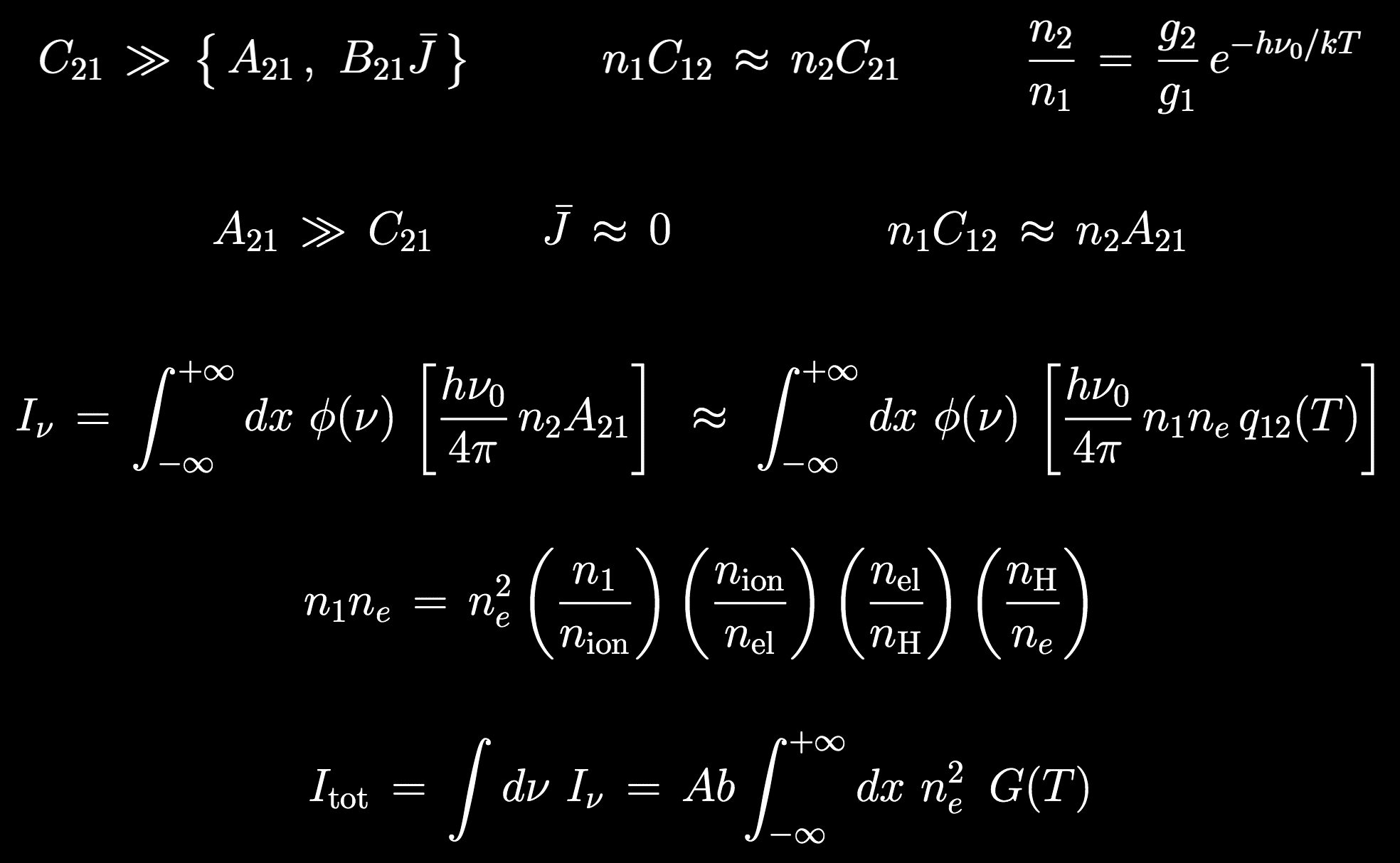 Deep in atmosphere/interior, ne is very high…
(Boltzmann’s excitation formula in LTE)
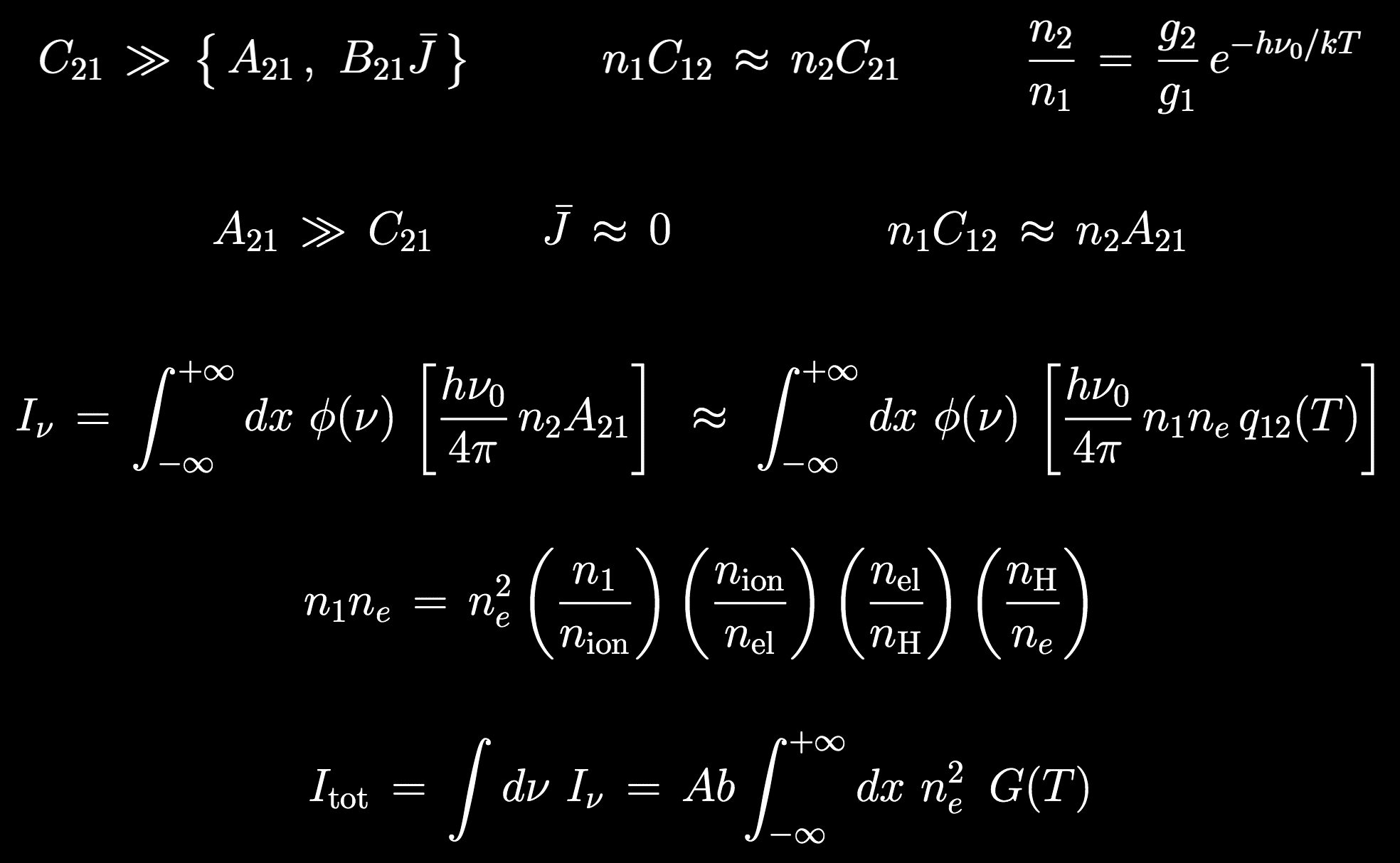 detailed balance:
A21 >> C21
J ≈ 0
In the corona, ne is lower, and the radiation field is “weak”
The coronal radiation field
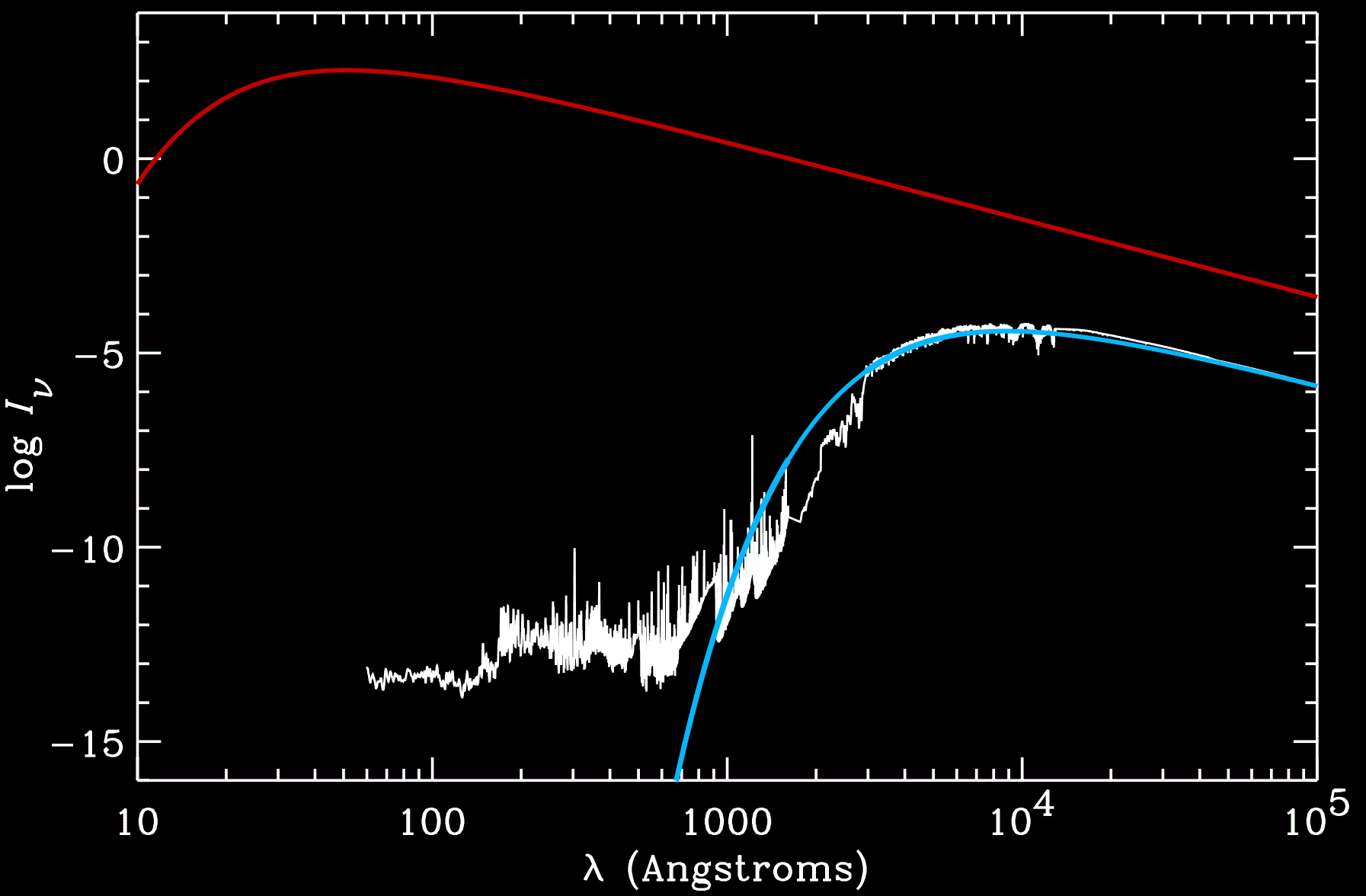 Bν  (106 K)
Jν  at surface
Bν  (5770 K)
Collisionally dominated lines
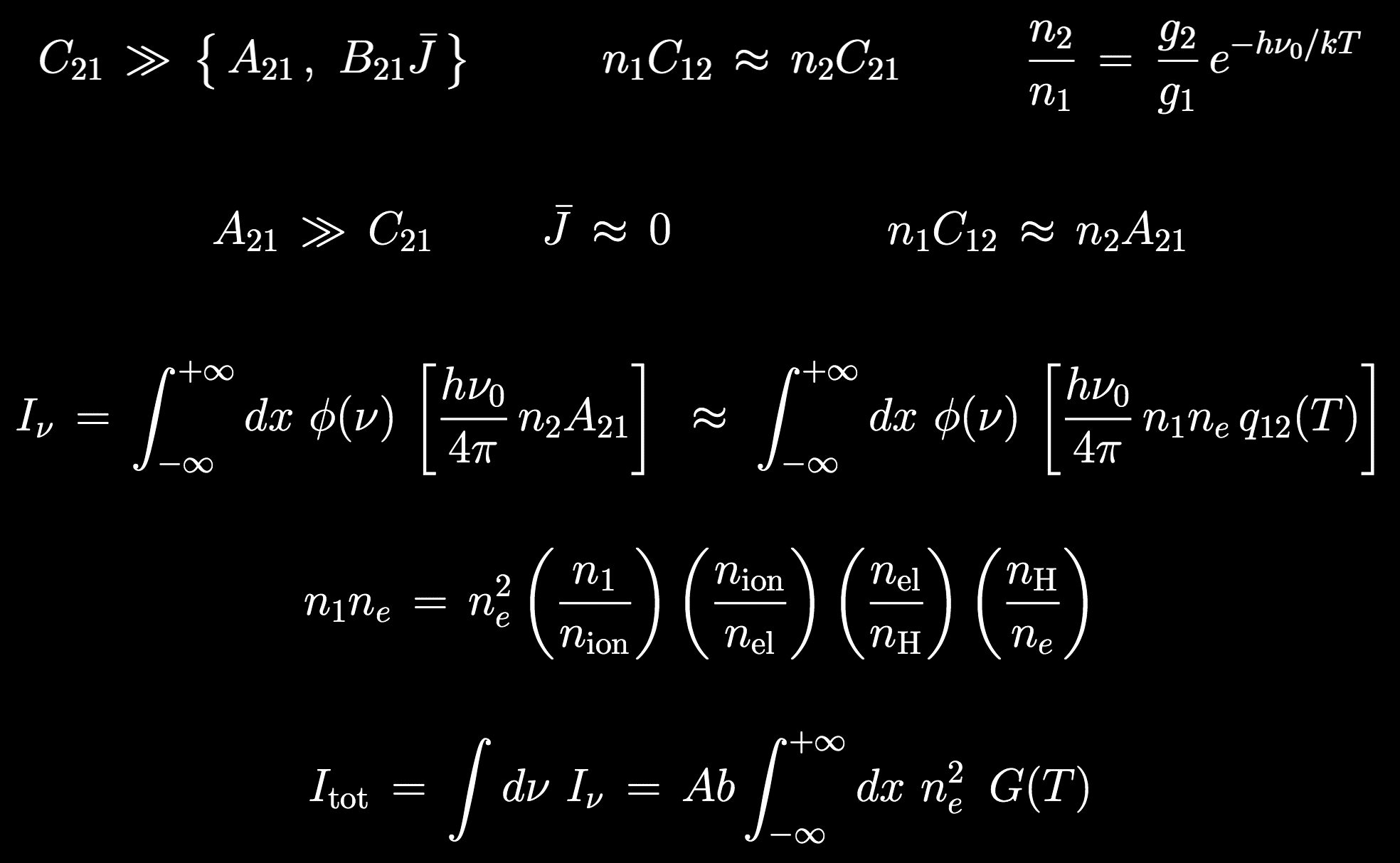 Deep in atmosphere/interior, ne is very high…
(Boltzmann’s excitation formula in LTE)
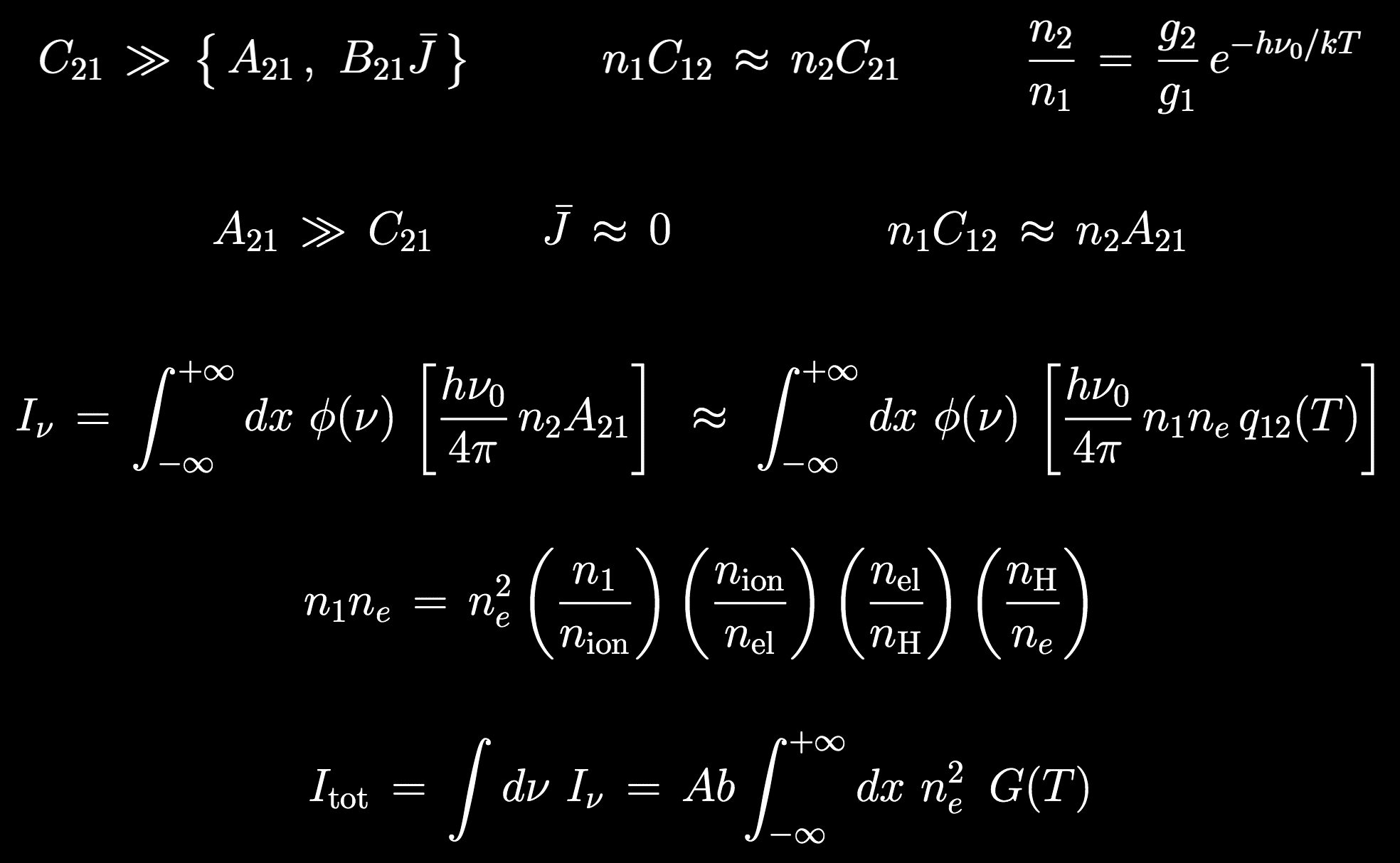 detailed balance:
A21 >> C21
J ≈ 0
In the corona, ne is lower, and the radiation field is “weak”
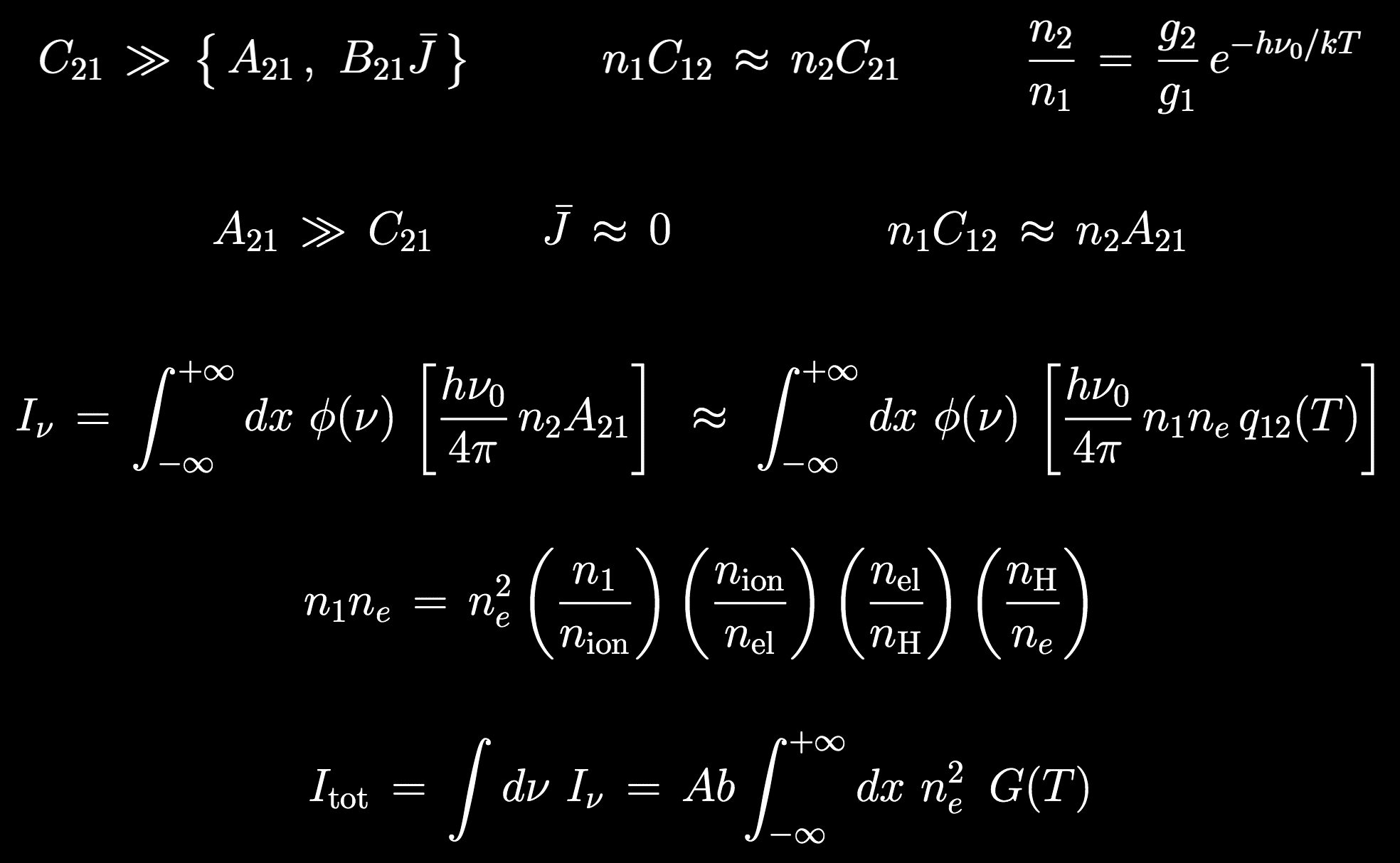 “coronal” detailed balance:
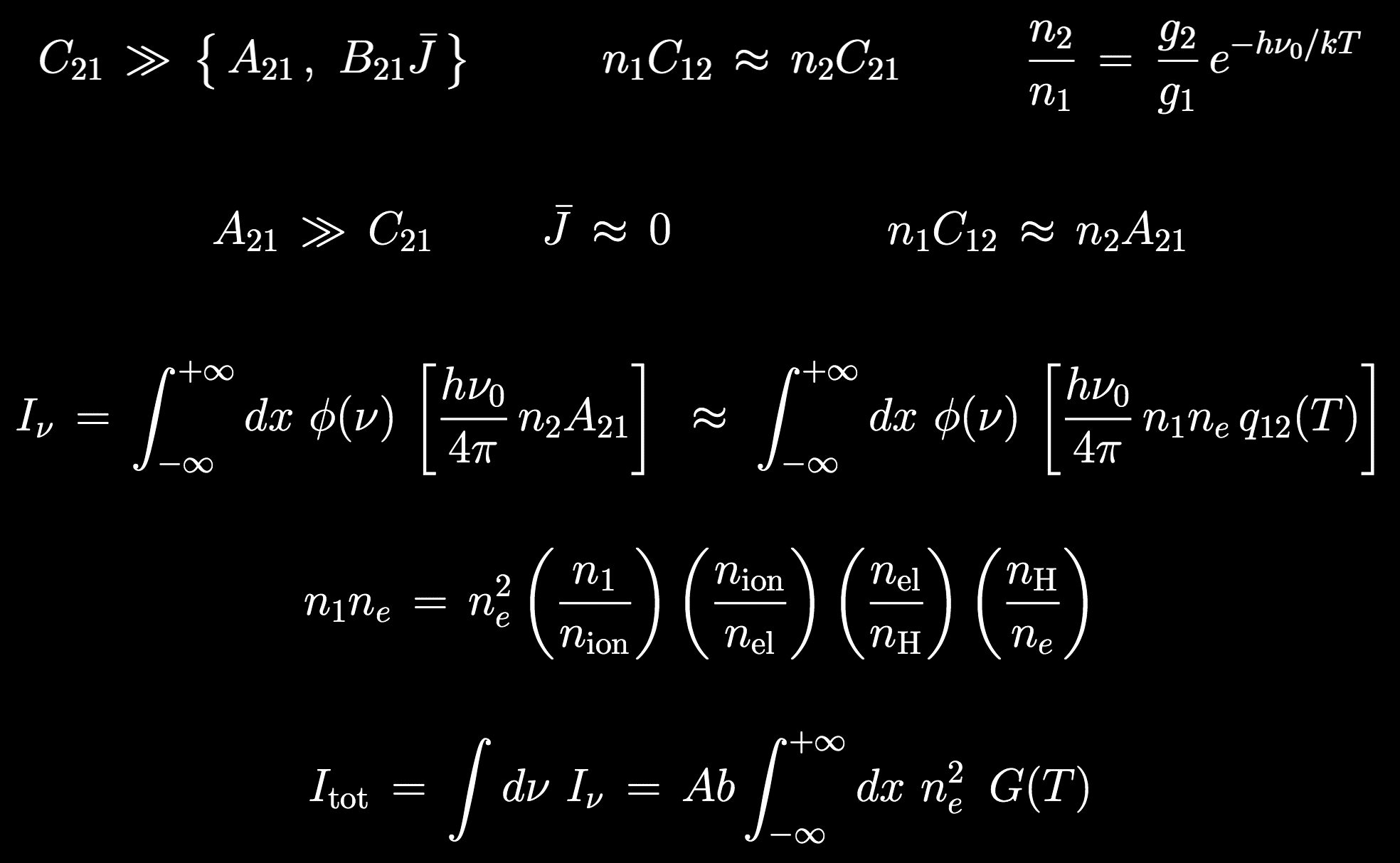 Example:    Fe IX 17.1 nm
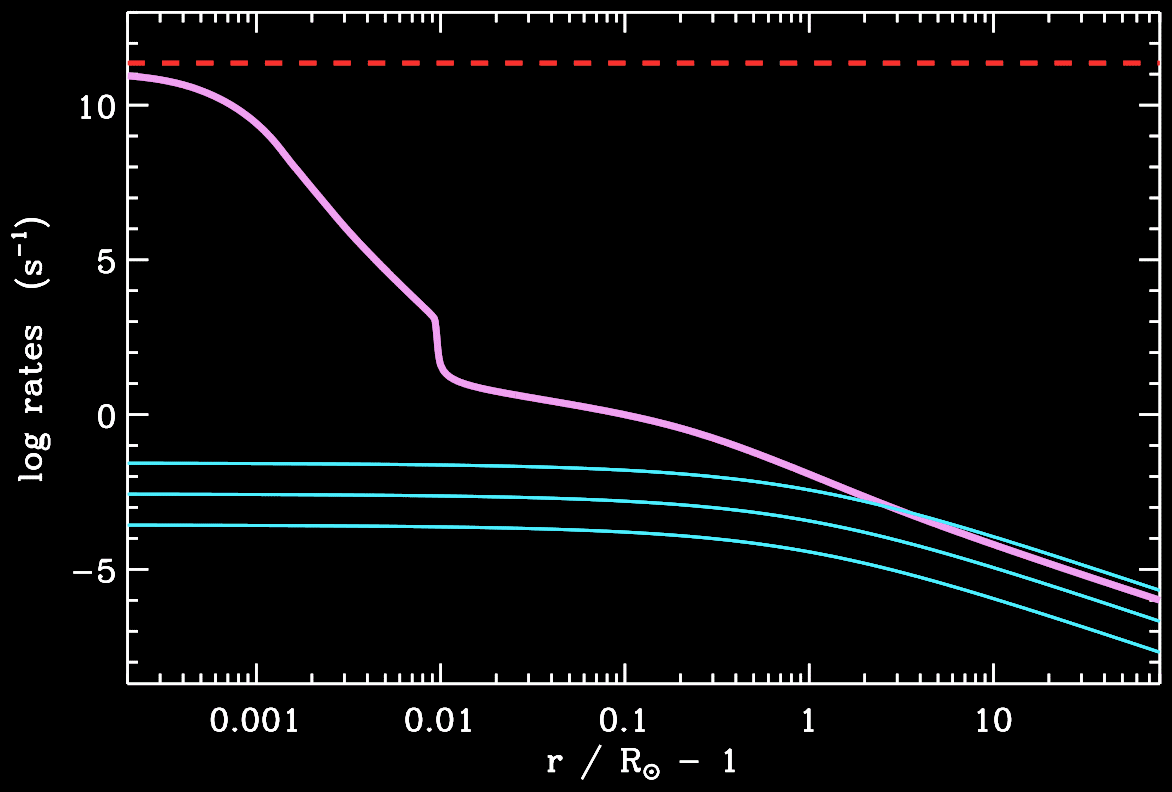 A21
C21
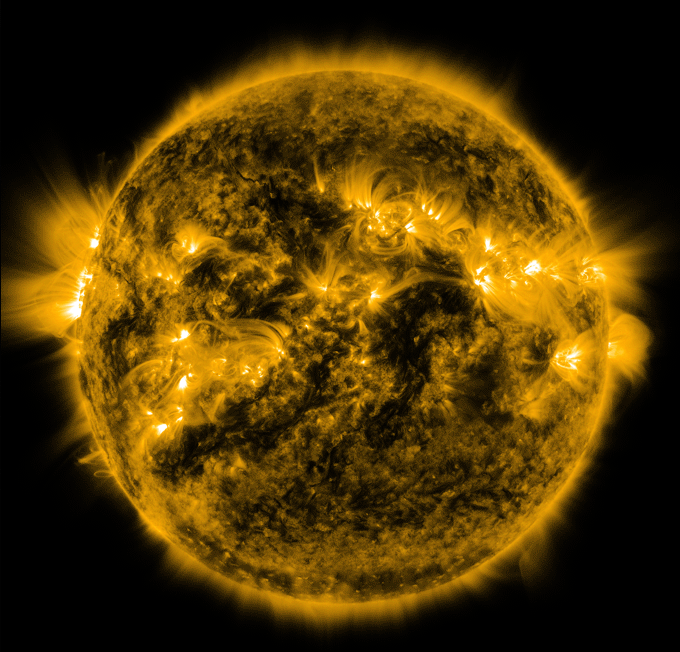 B21 J
Density-squared integrand
There’s a lot wrapped up in this…
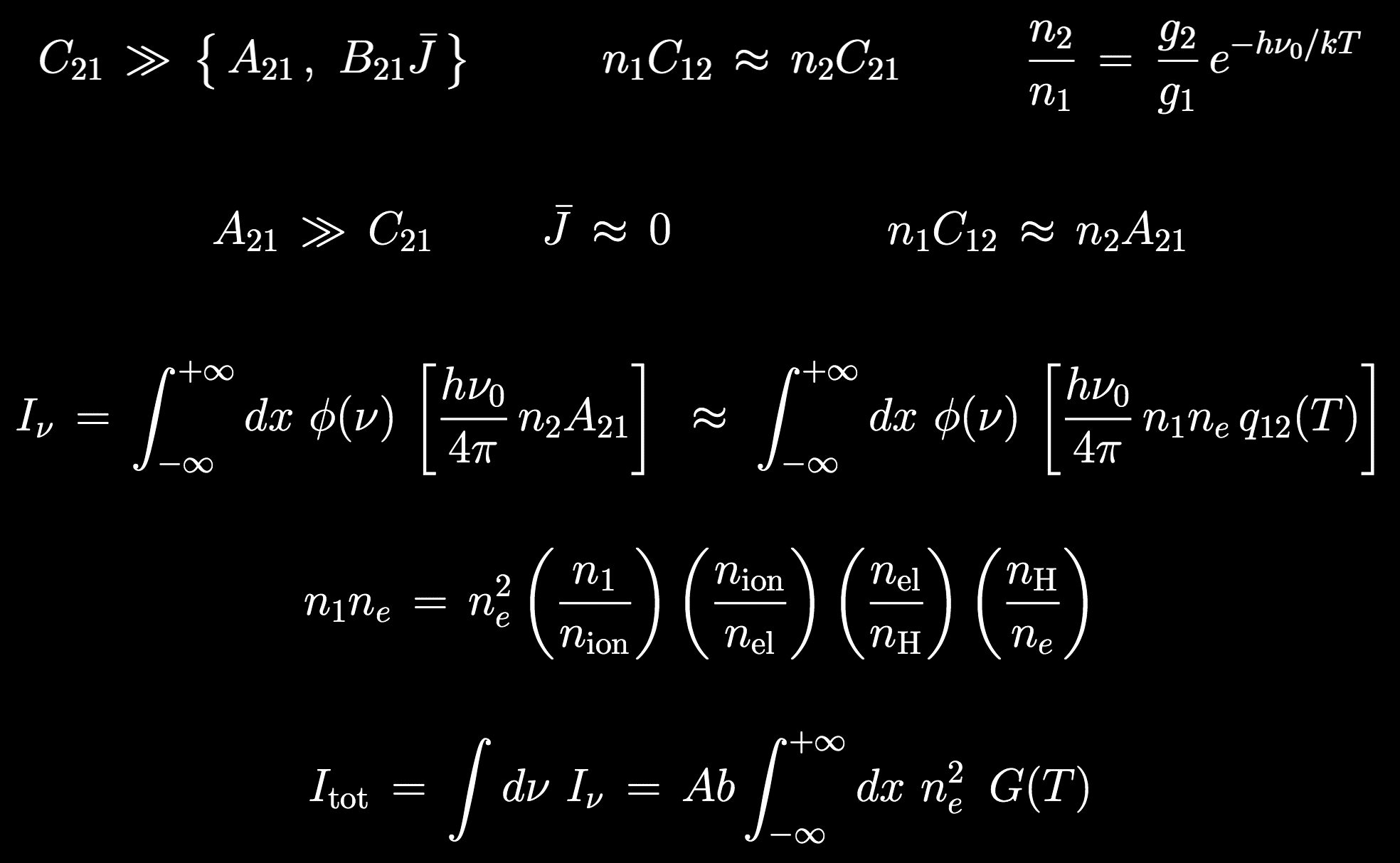 ≈ 0.85  for standard solar abundances
relative population of lower level
elemental abundance
ionization fraction
≈ 1  for resonance lines
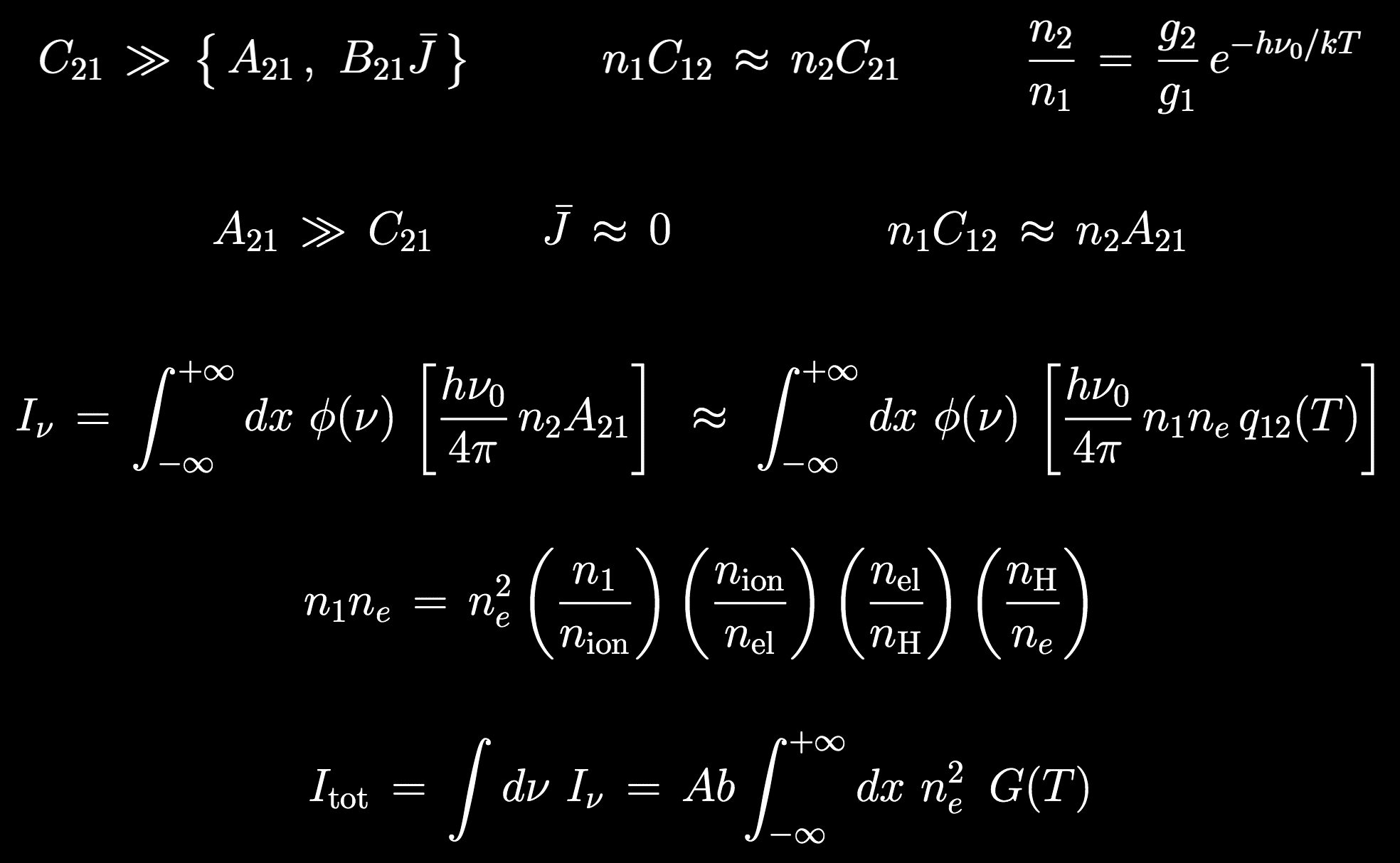 Elemental abundances
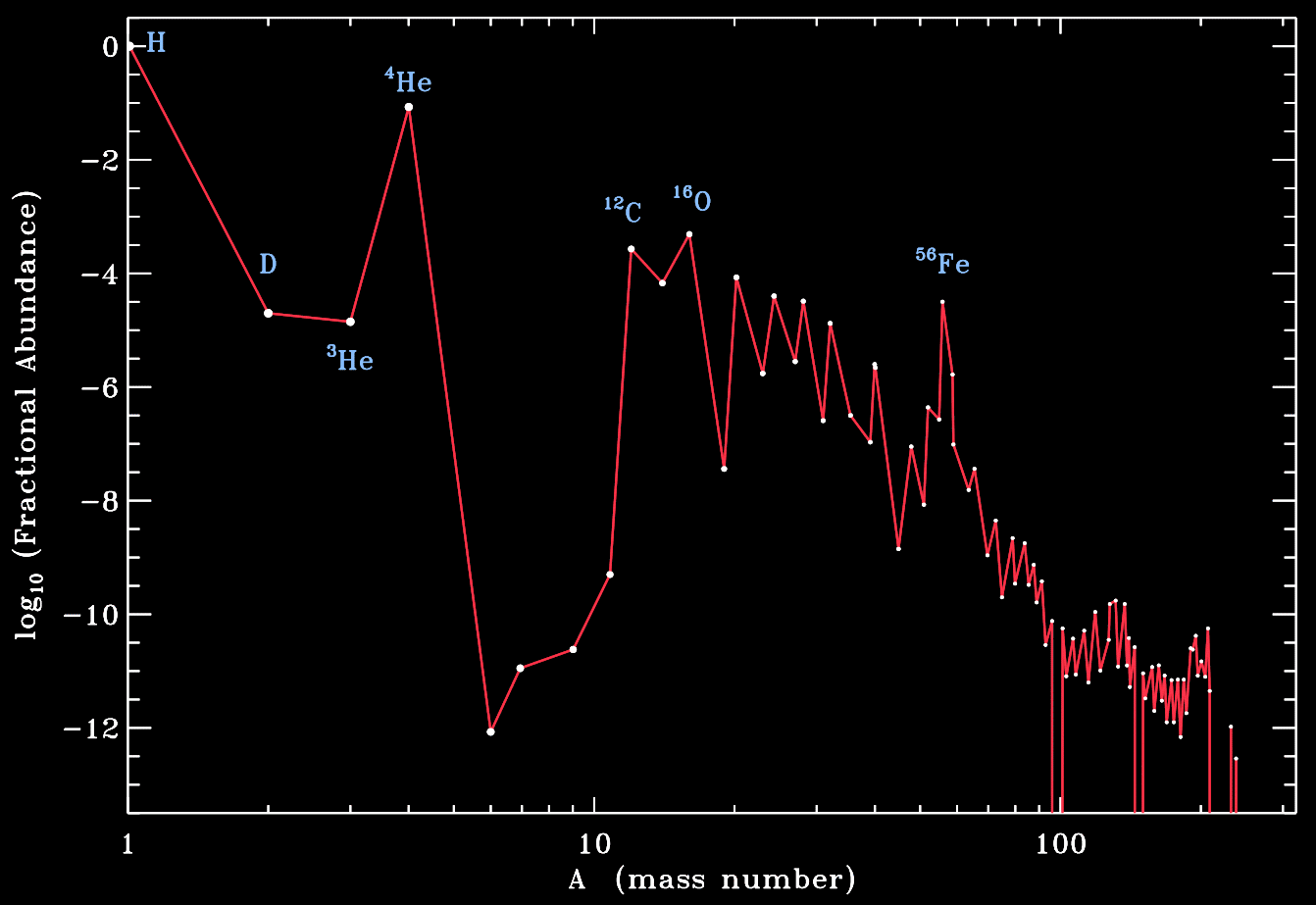 Asplund et al. (2009)
Elemental abundances:   the FIP effect
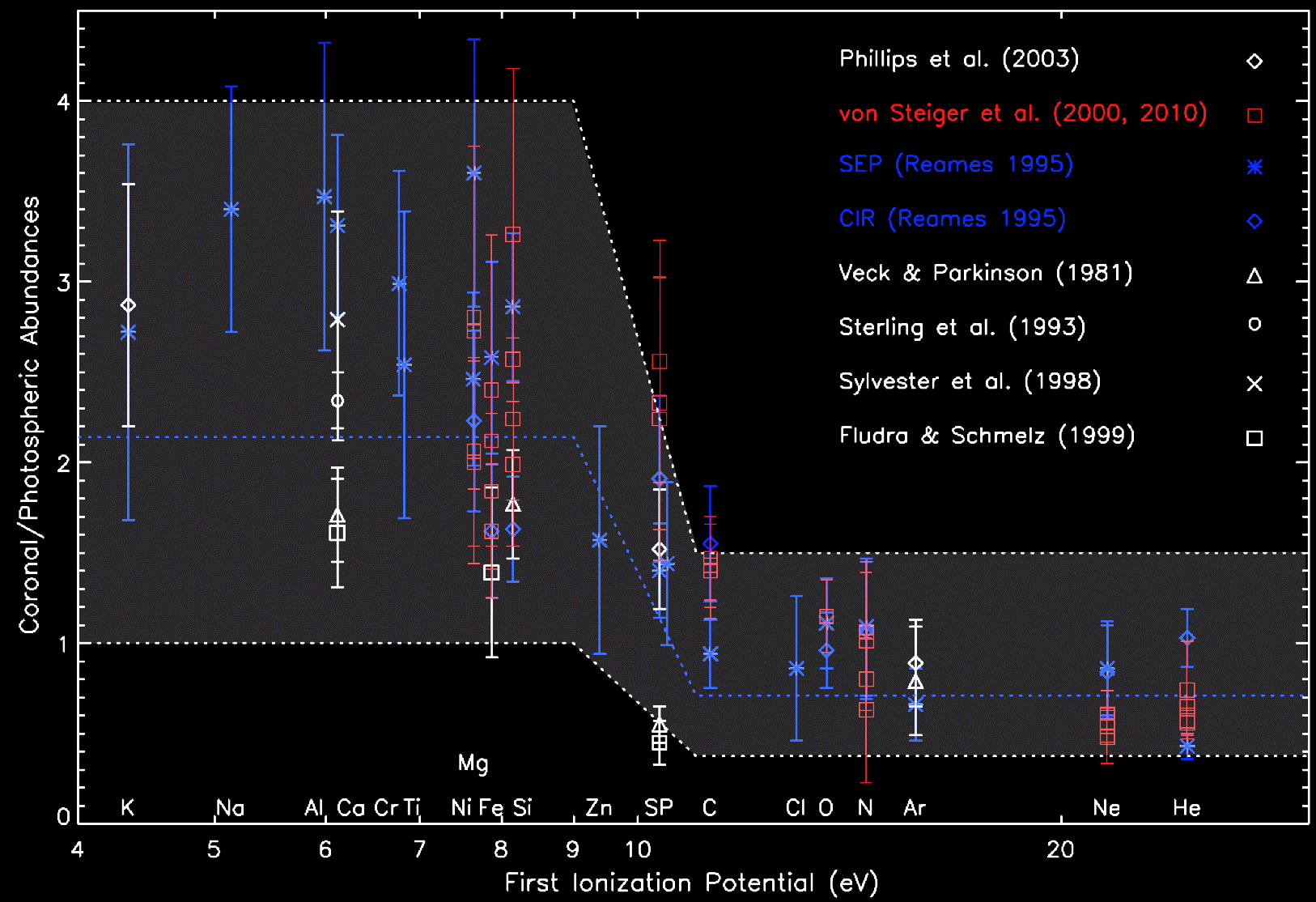 Ionization balance
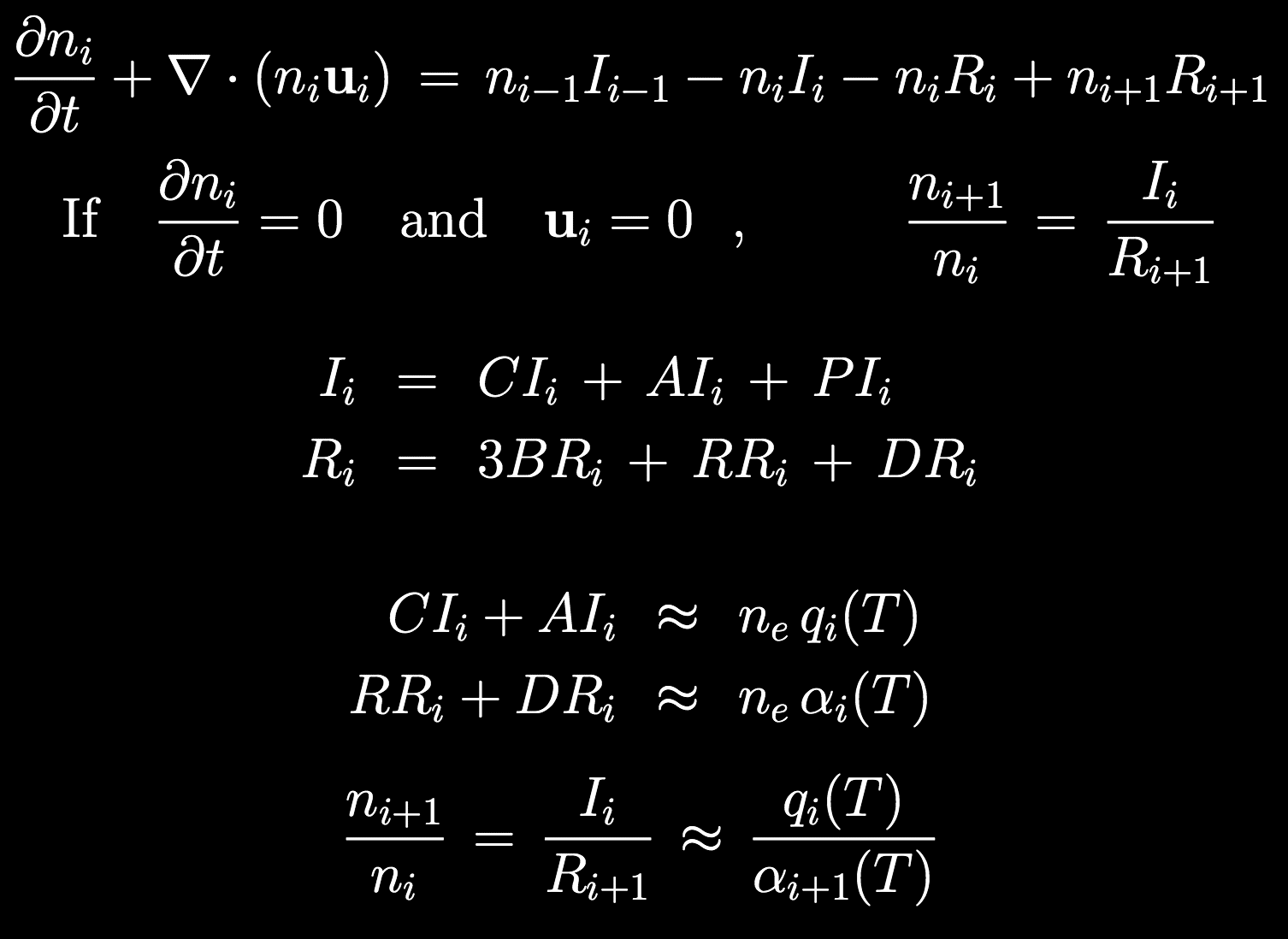 0    ?
Ionization balance
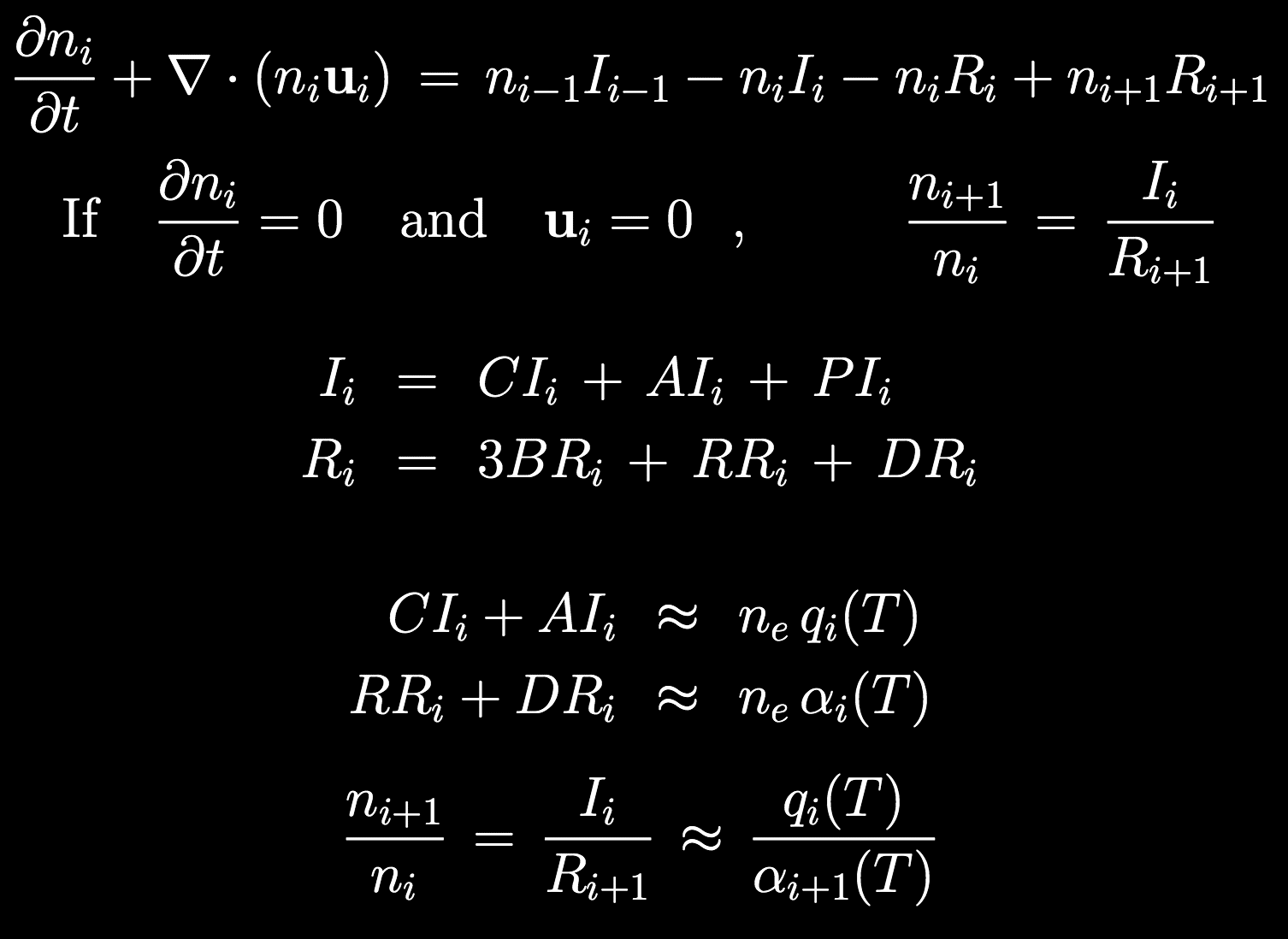 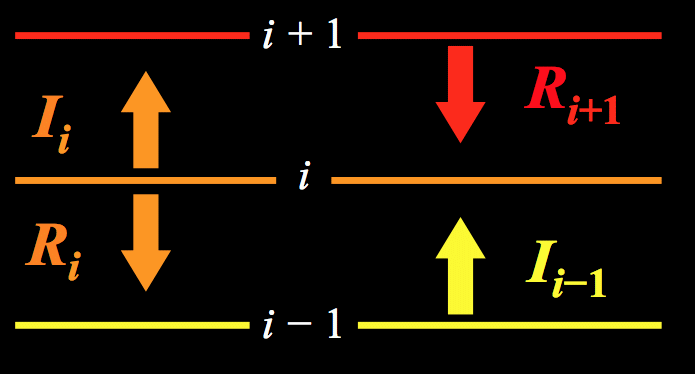 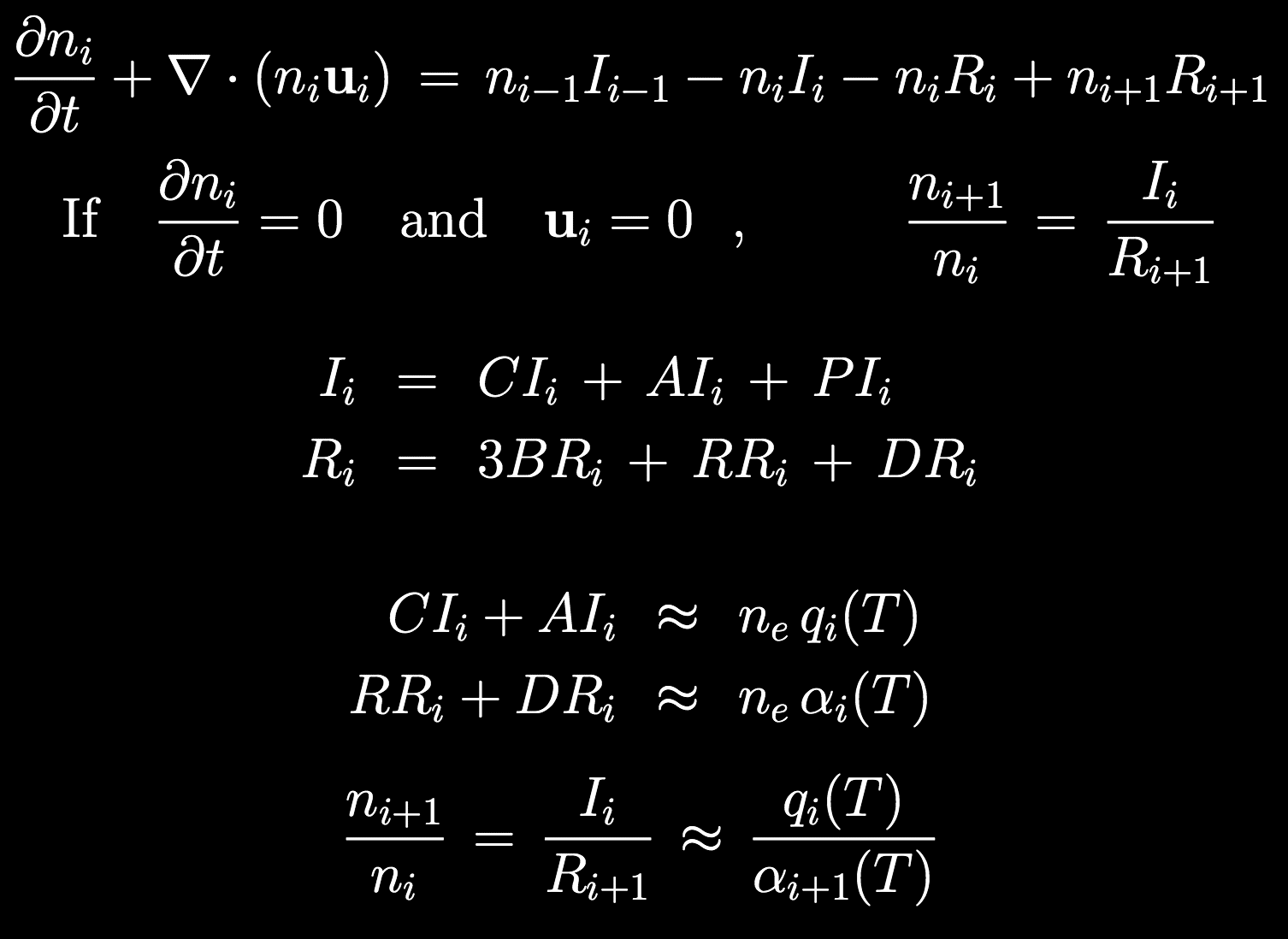 Ionization balance:  processes
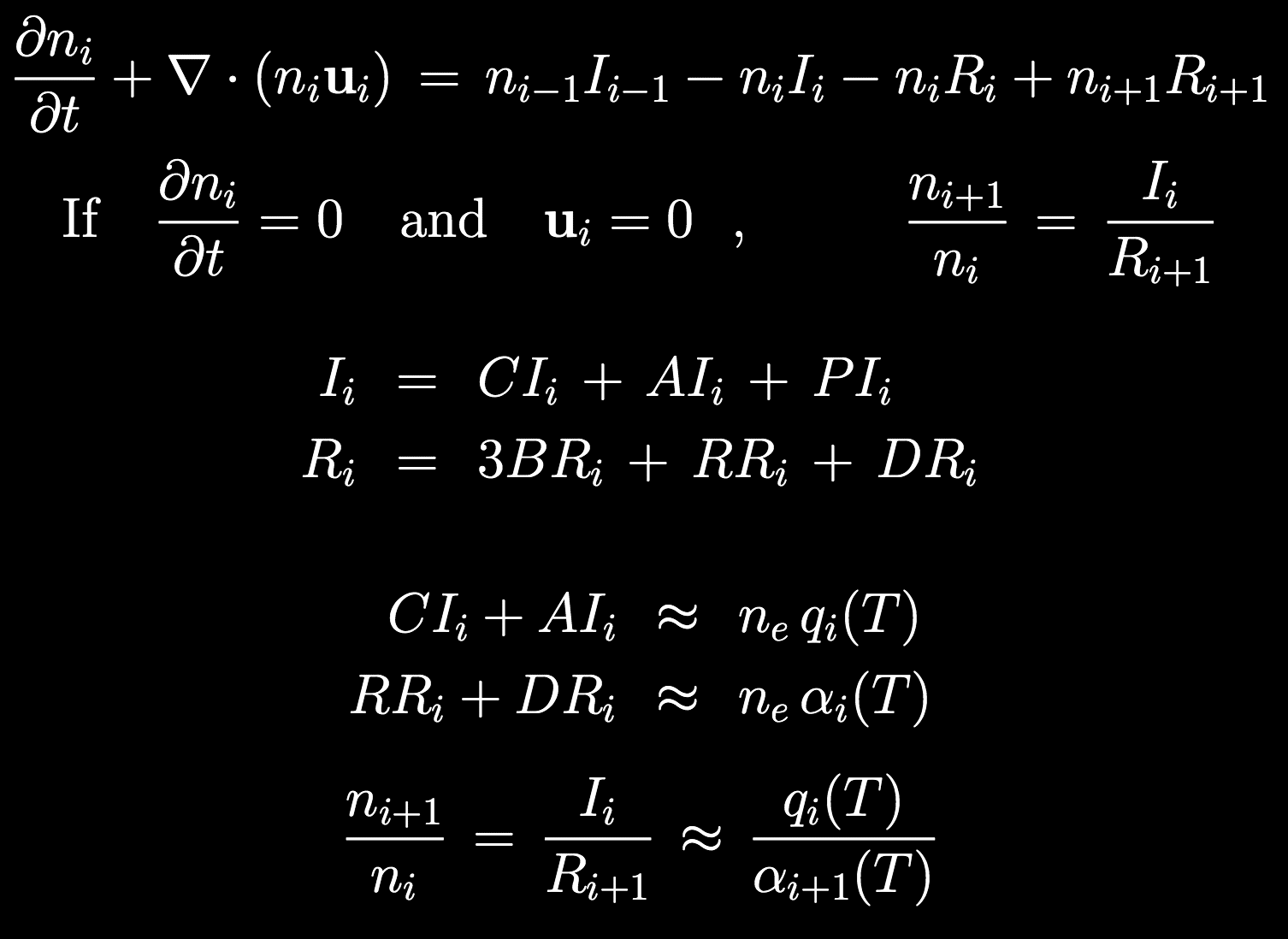 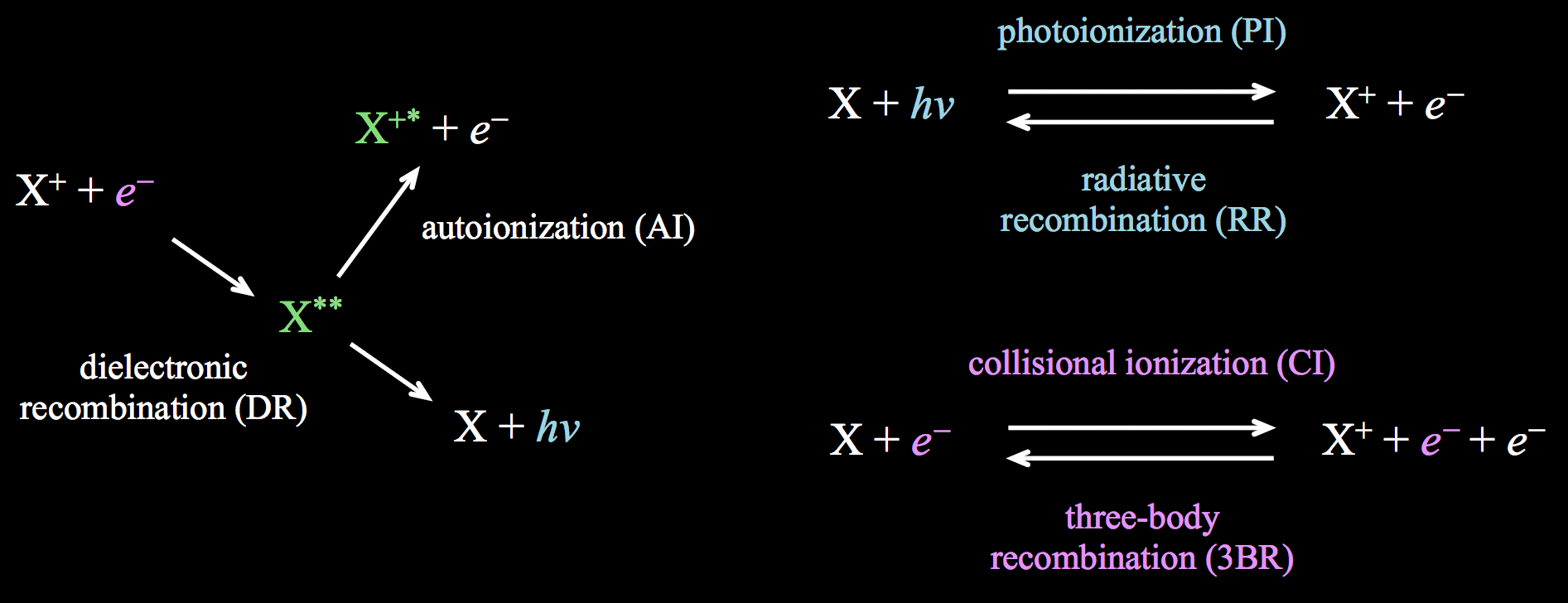 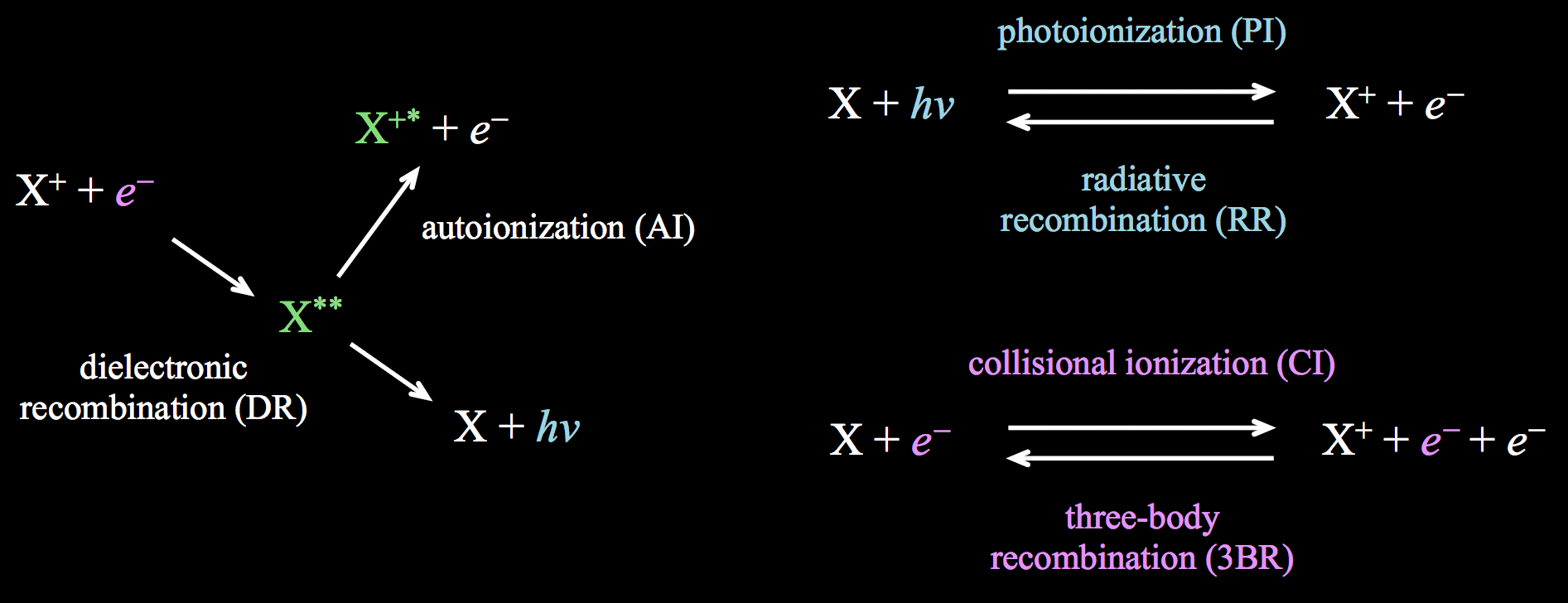 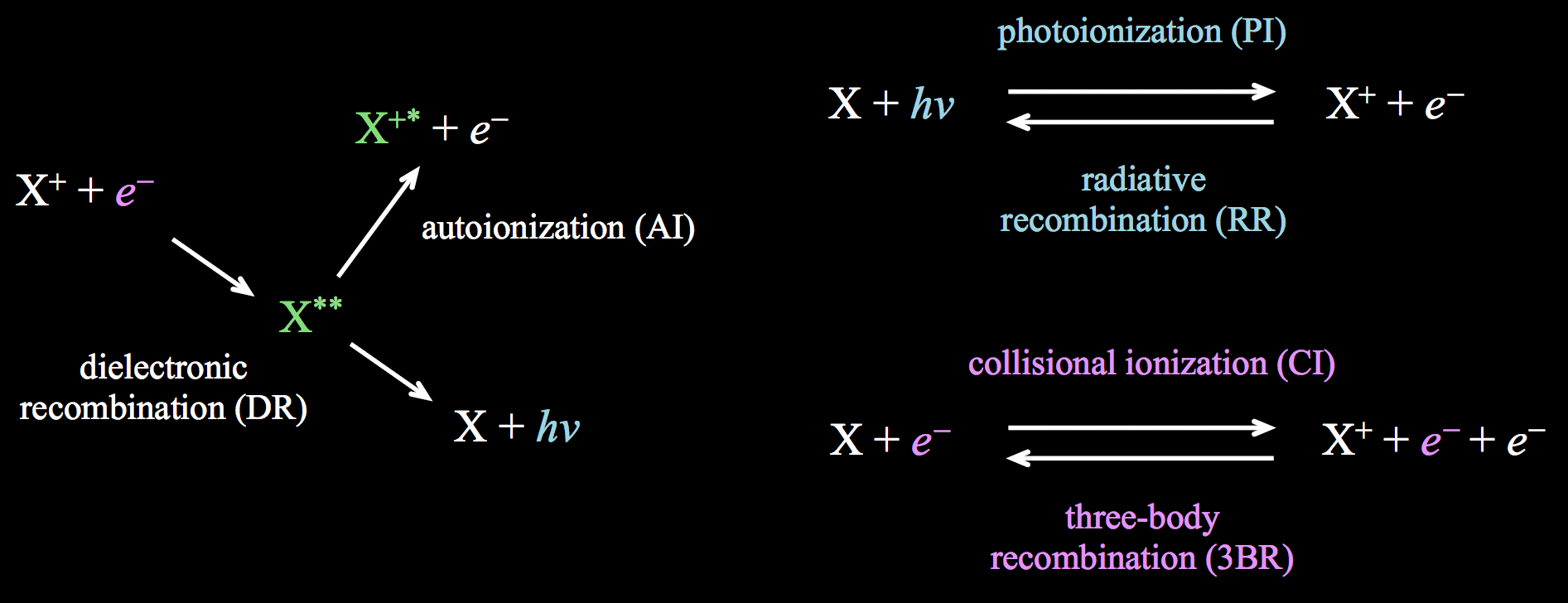 Collisional ionization balance
In different regions, certain terms dominate the total ionization/recombination rates:
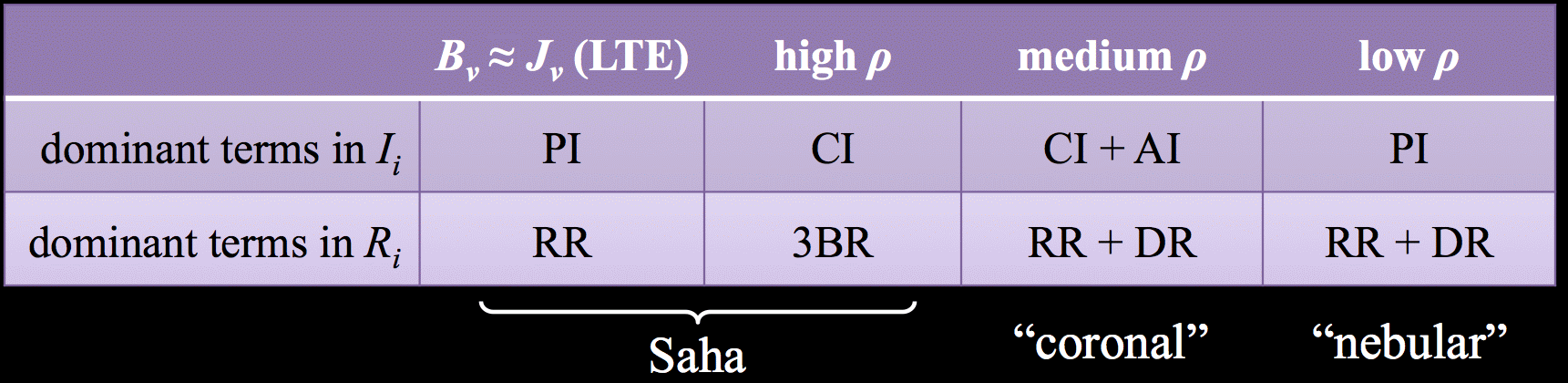 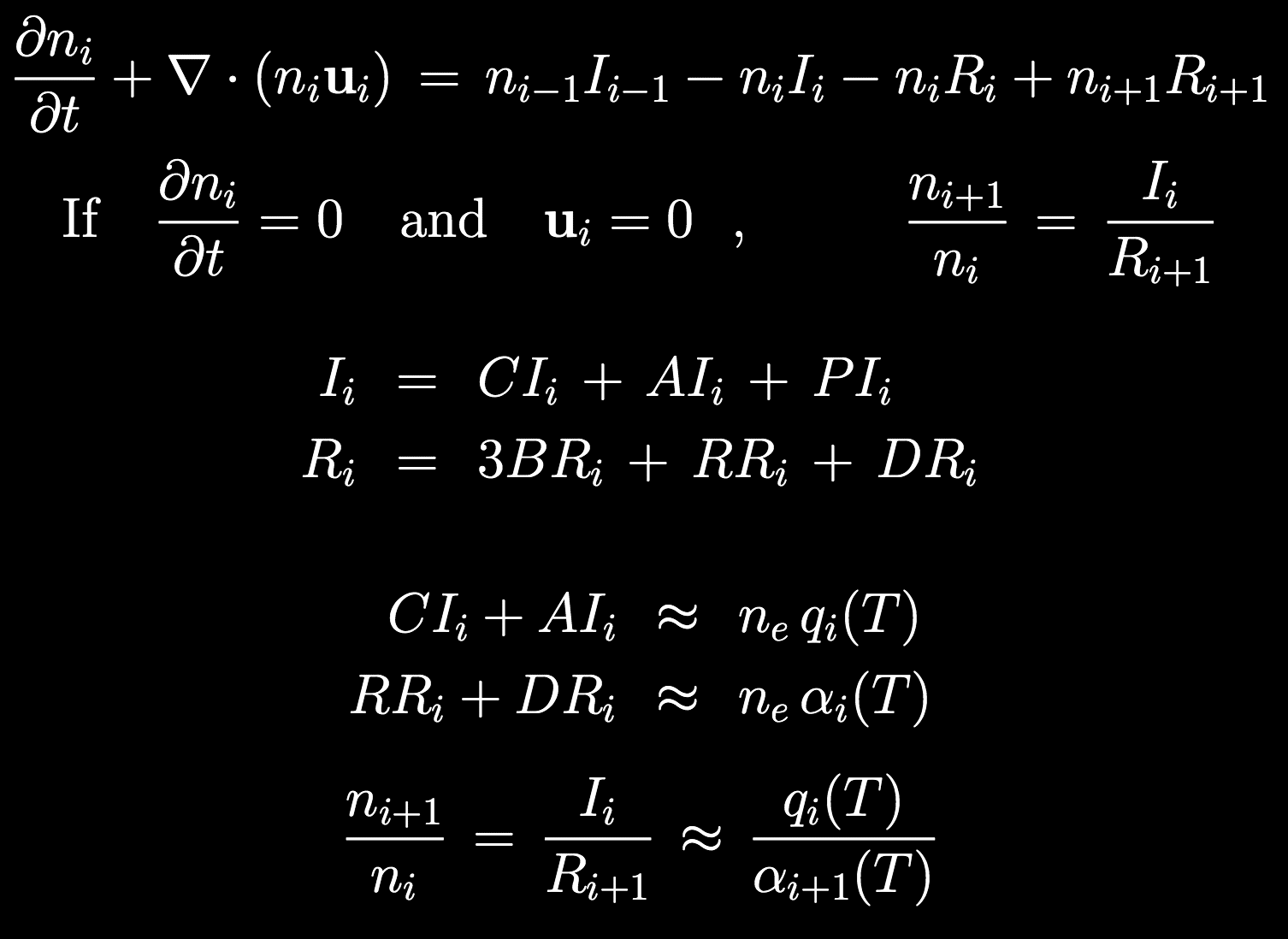 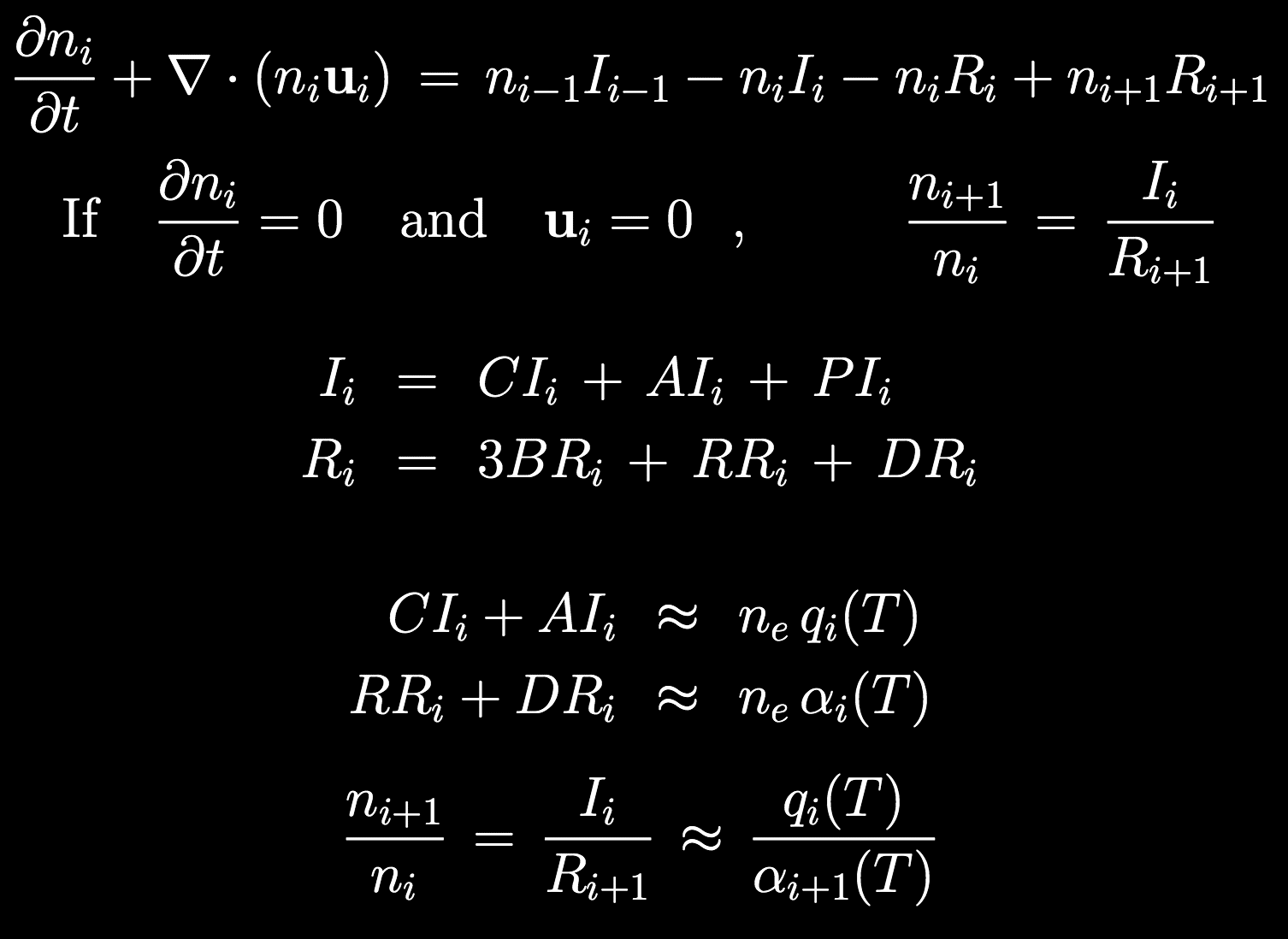 Collisional ionization balance
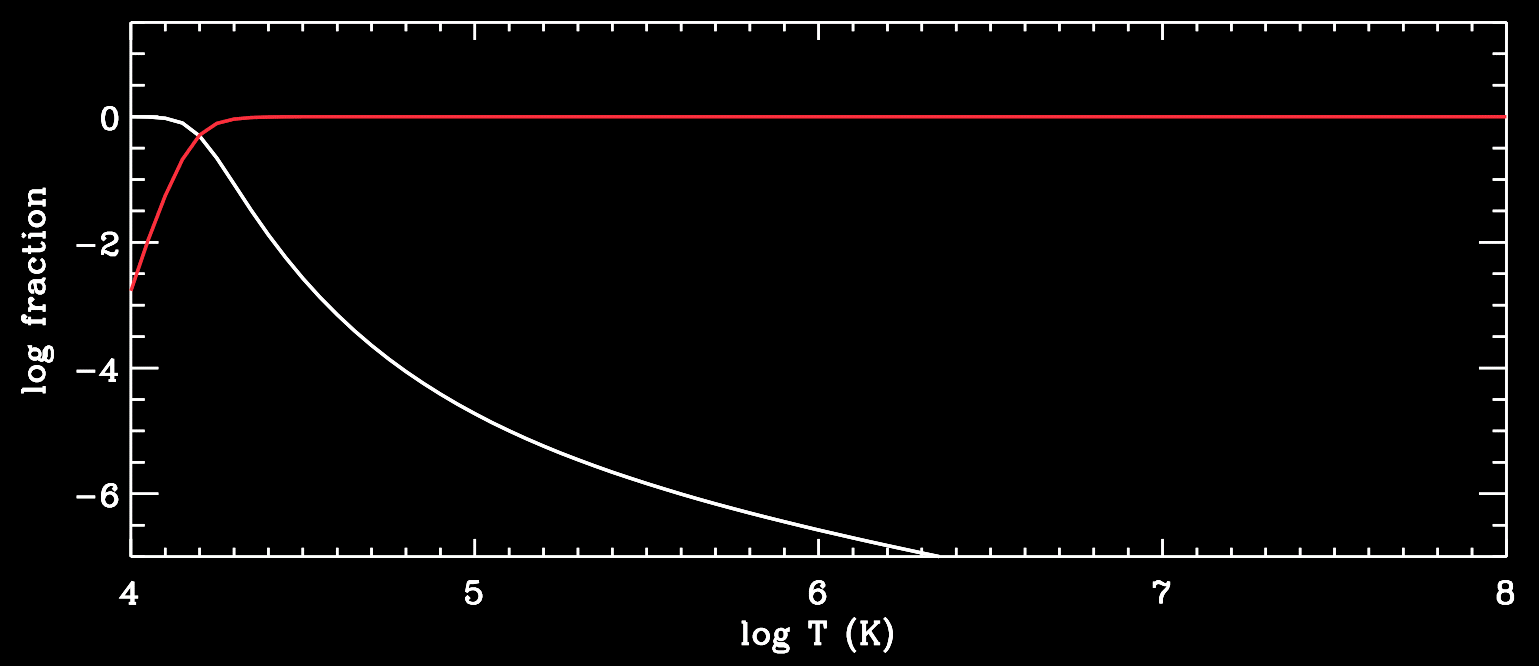 H  II
H+1
H  I
H0
Collisional ionization balance
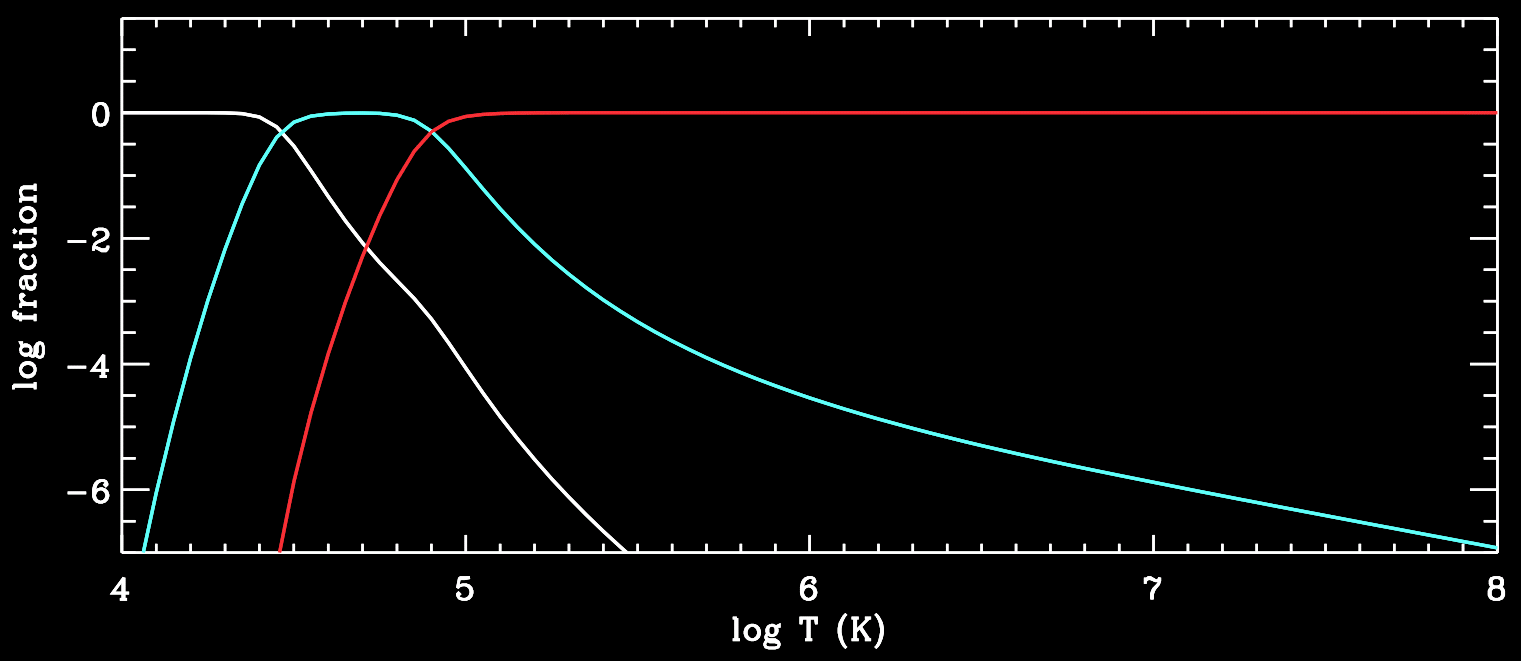 He  I
He  III
He  II
Collisional ionization balance
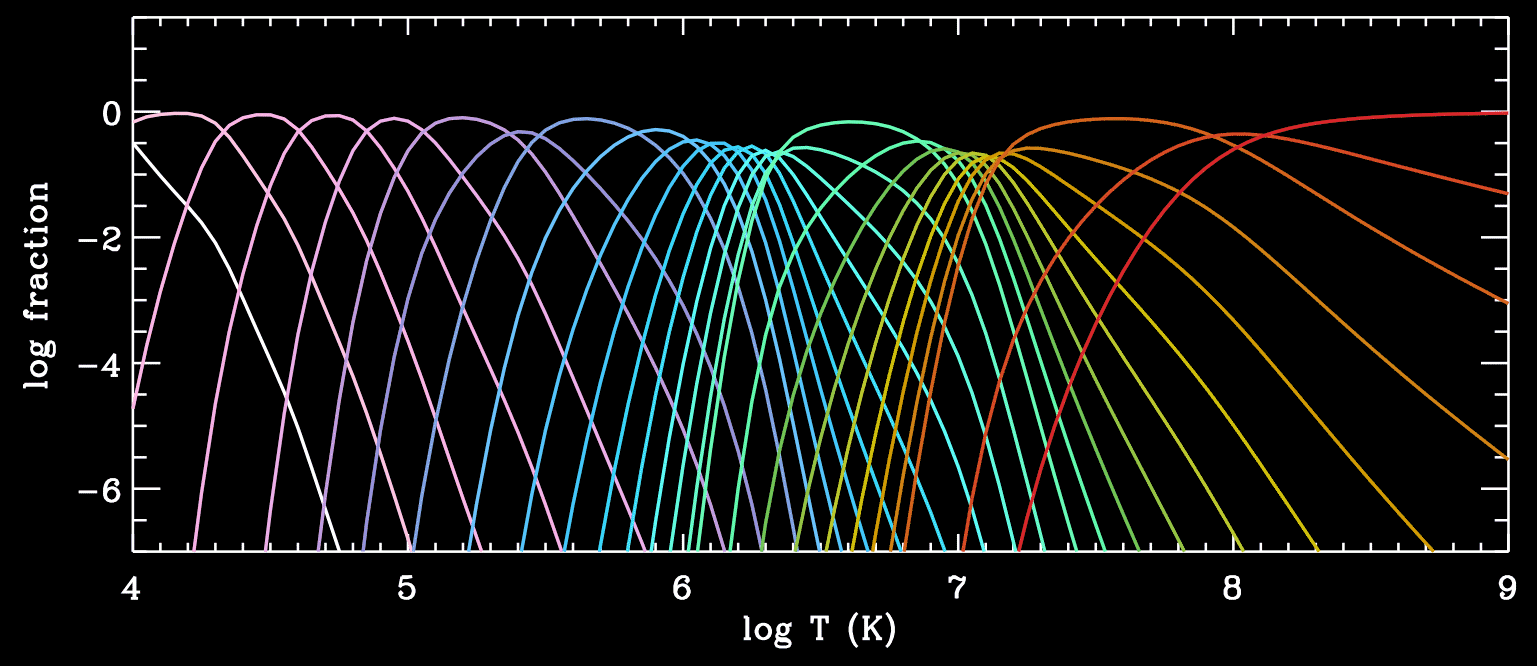 Fe  I
Fe XXVII
Collisional ionization balance
Definitions:
One often sees lines identified with a “formation temperature” Tform 
It’s just temperature at which its ion has maximum fractional abundance.

Note:  (nearly) all temperatures discussed above are electron temperatures Te 
q(T), α(T) rates depend on the properties of free-electron “bullets.”
Collisional ionization balance
Definitions:
One often sees lines identified with a “formation temperature” Tform 
It’s just temperature at which its ion has maximum fractional abundance.

Note:  (nearly) all temperatures discussed above are electron temperatures Te 
q(T), α(T) rates depend on the properties of free-electron “bullets.”

In the extended corona…
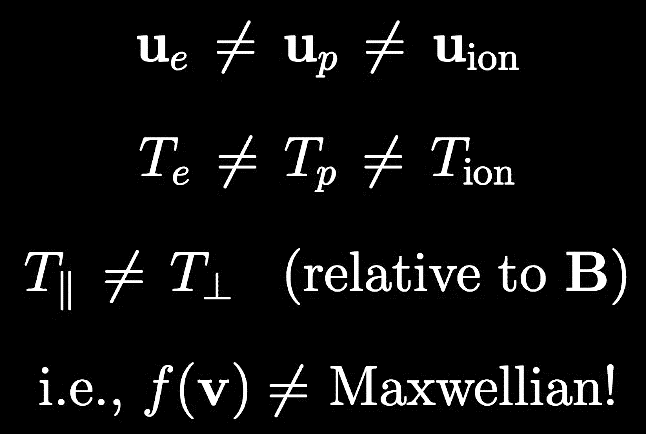 Collisional ionization balance
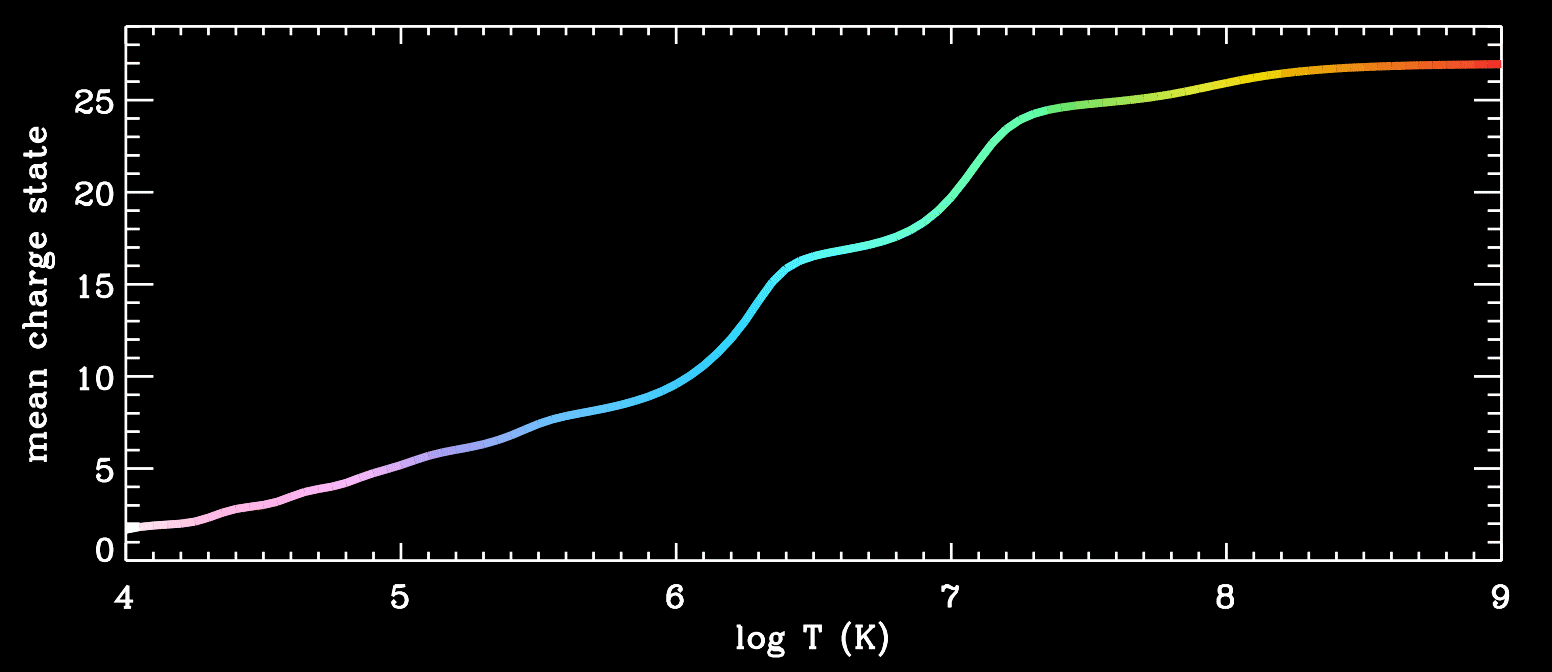 Fe
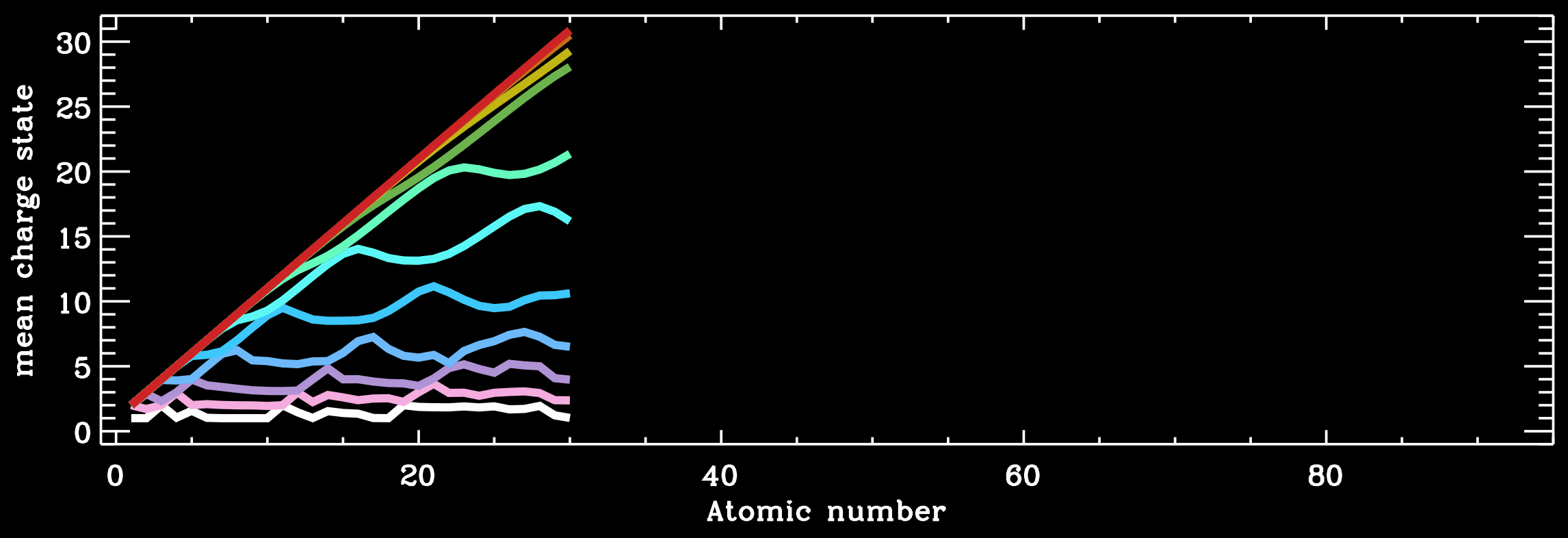 log T = 4, 5, 6, 7, 8, 9
Collisional ionization balance
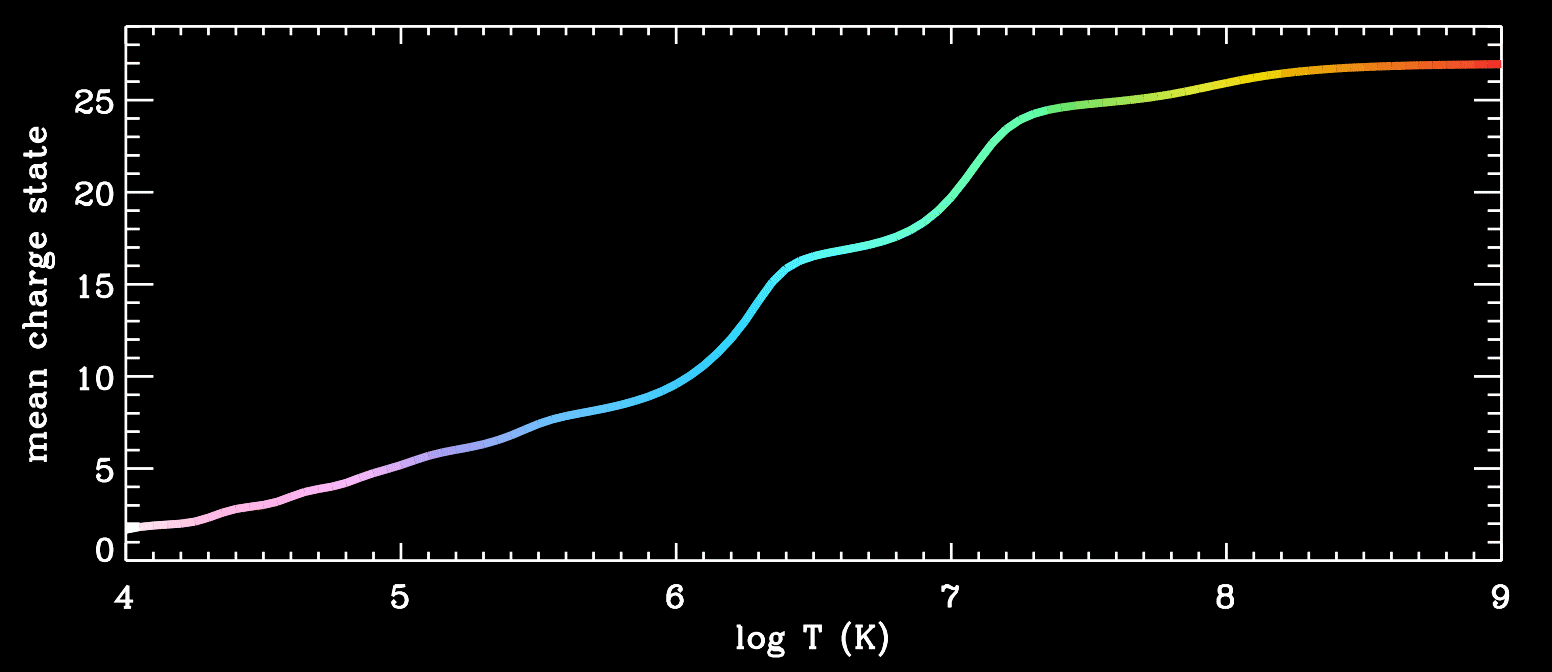 Fe
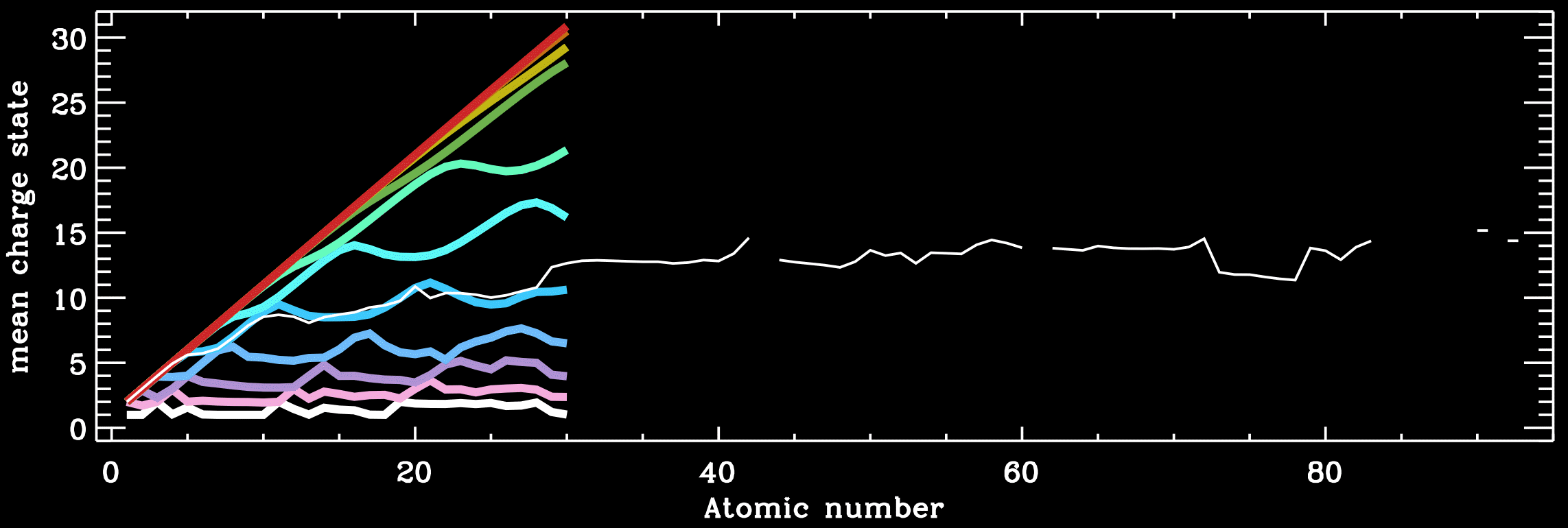 log T = 4, 5, 6, 7, 8, 9
(Cranmer 2000)
What can we do with these line intensities?
Radiative losses
If we integrated over all lines (i.e., the entire spectrum), we can compute how much energy leaves the system  →  i.e., a “cooling curve” vs. T
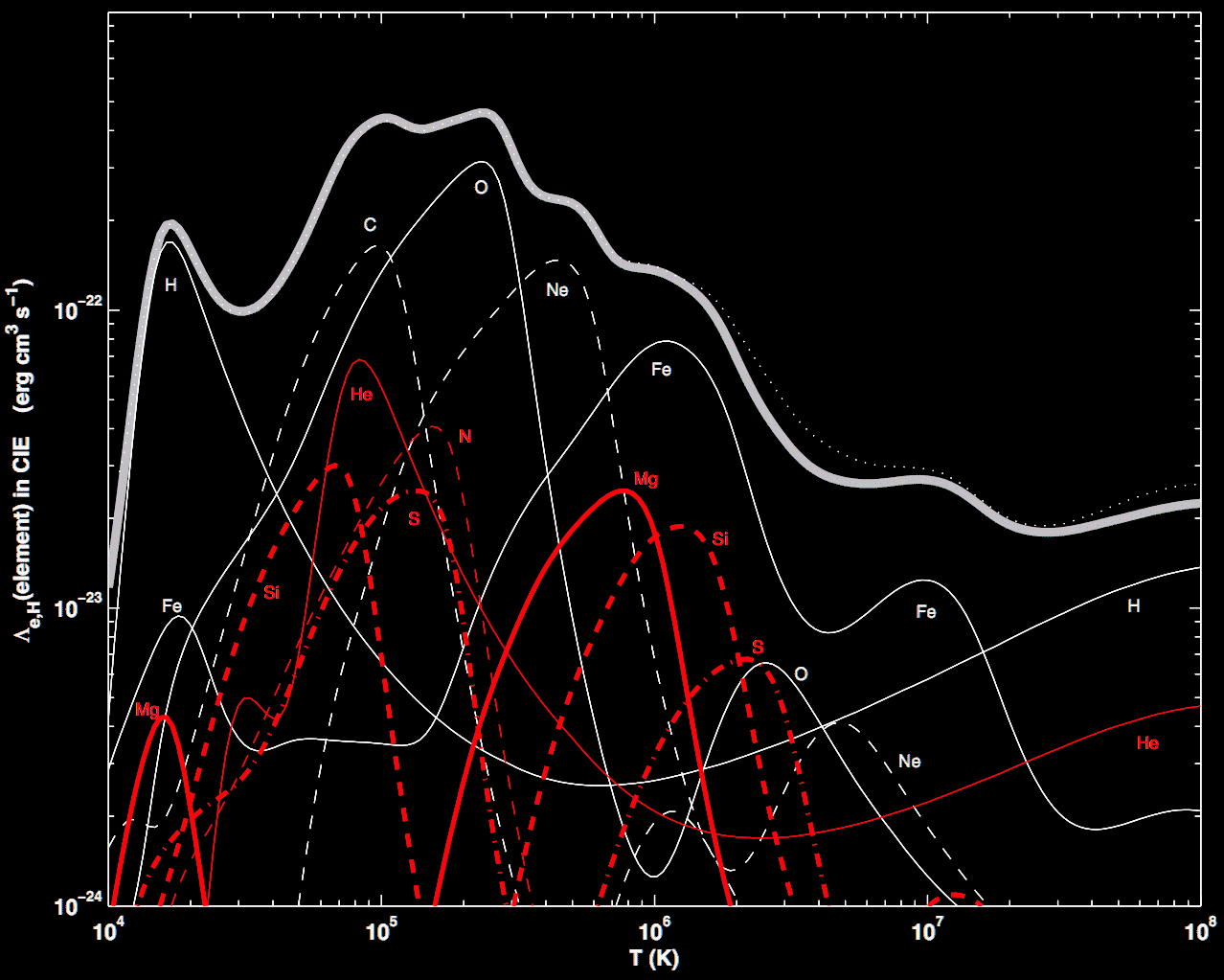 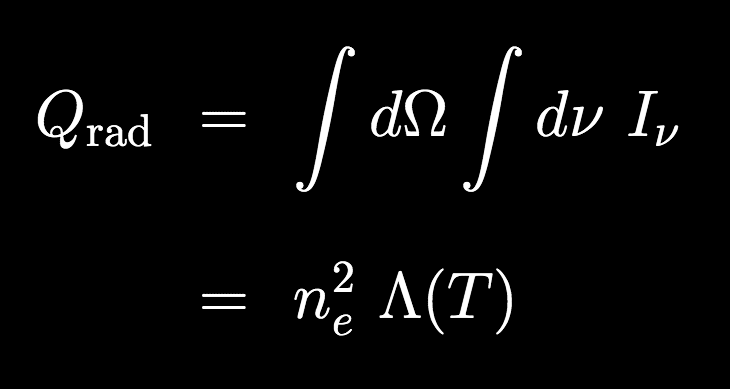 (Gnat & Ferland 2012)
(erg / s / cm2)
Λ(T) depends on abundances & ionization balance.
Useful in coronal heating models!
Do we know about all the lines?
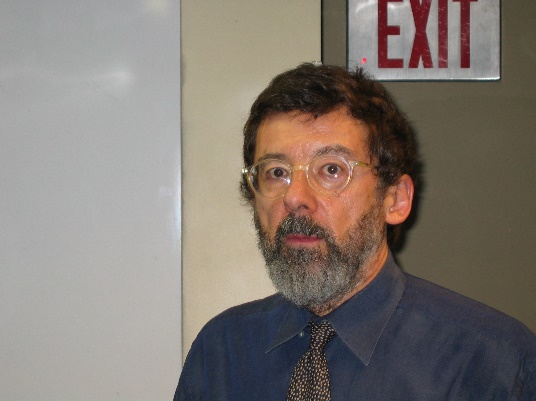 Maybe not yet… see Boerner et al. (2014);   Kurucz (arXiv:0912.5371)
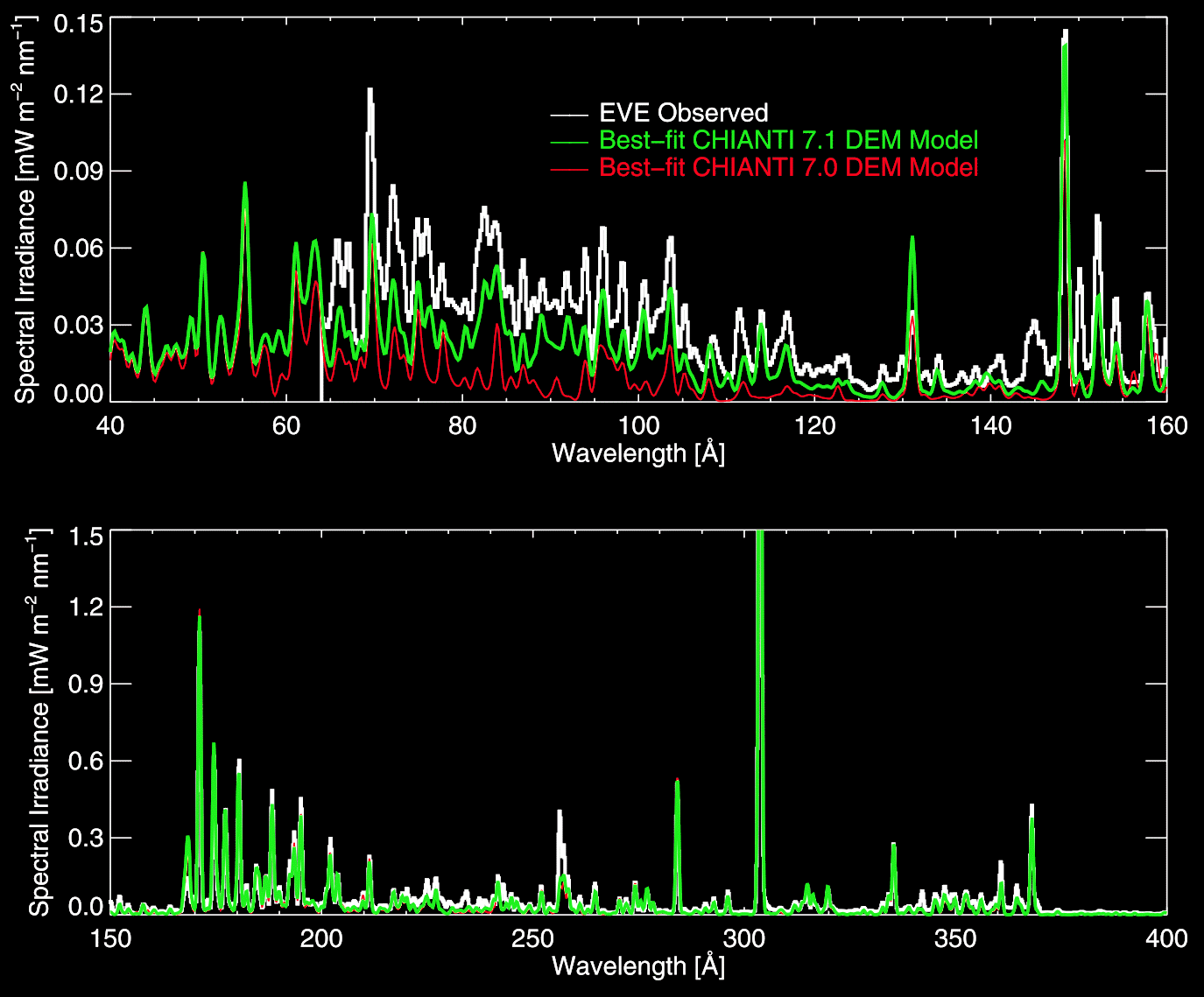 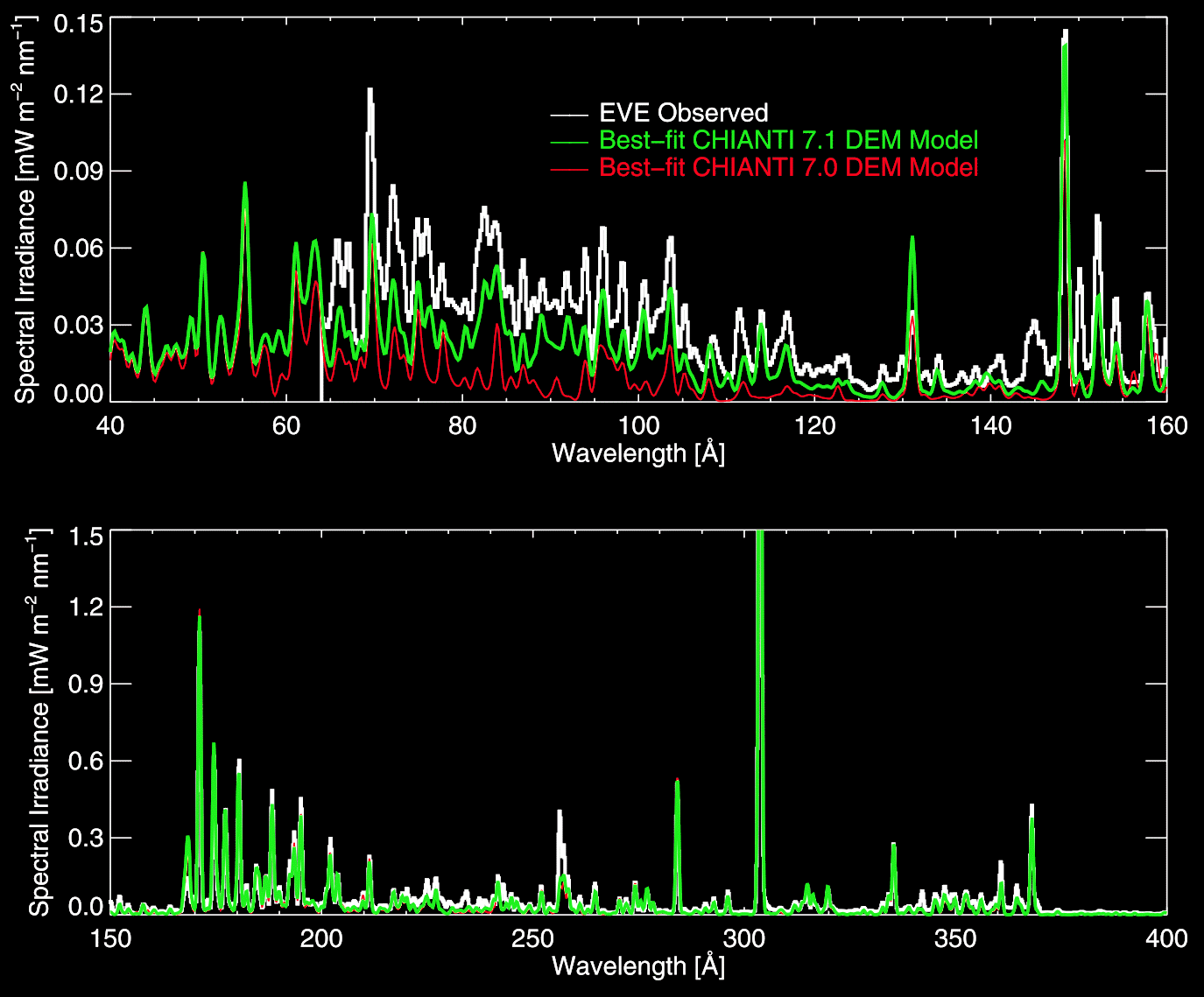 UV slit spectroscopy + rastering
Hinode Extreme-ultraviolet Imaging Spectrometer (EIS):
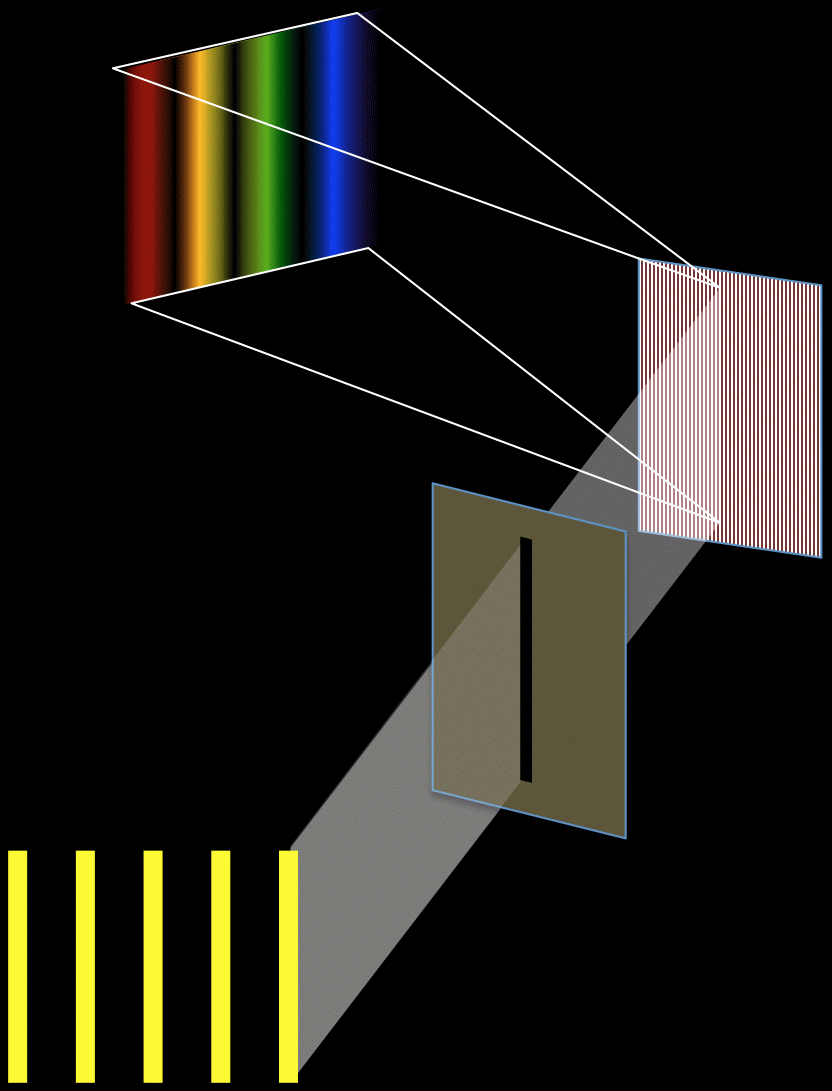 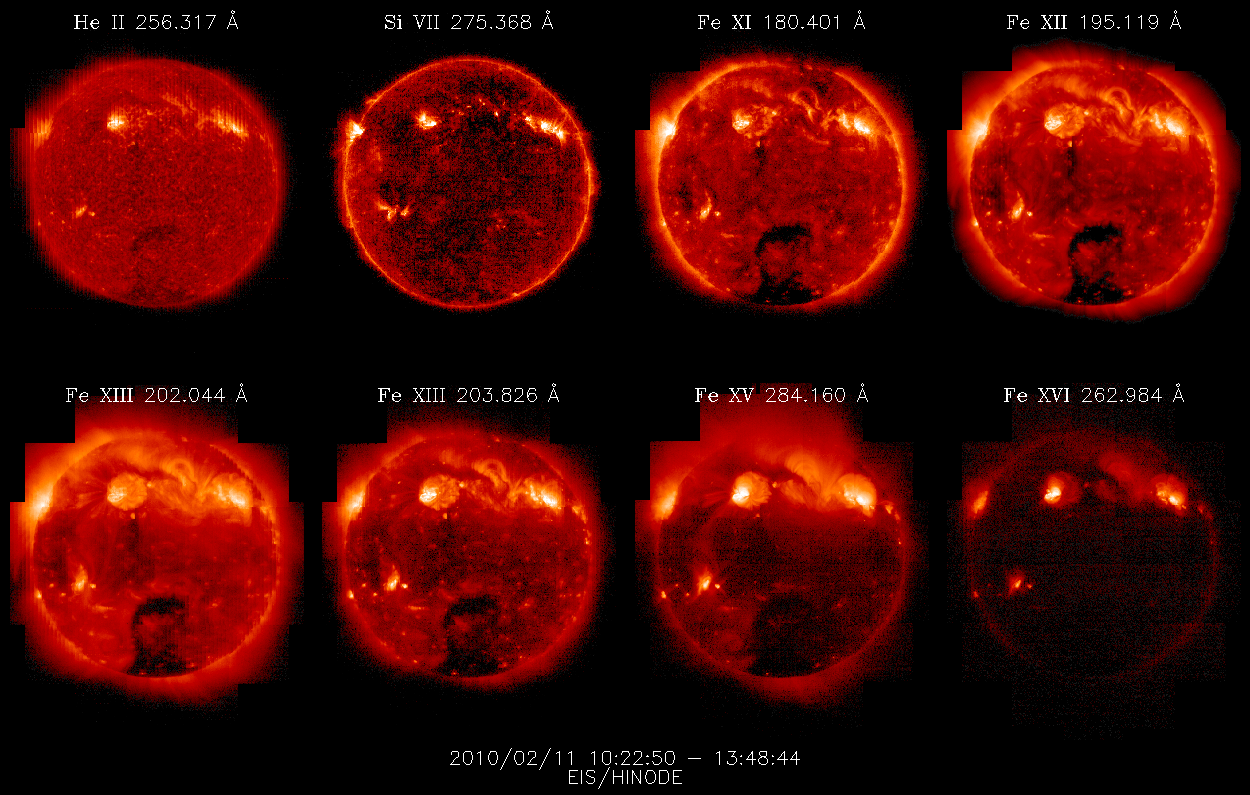 Line ratio diagnostics
Comparing two lines with different G(T) functions allows T to be constrained…
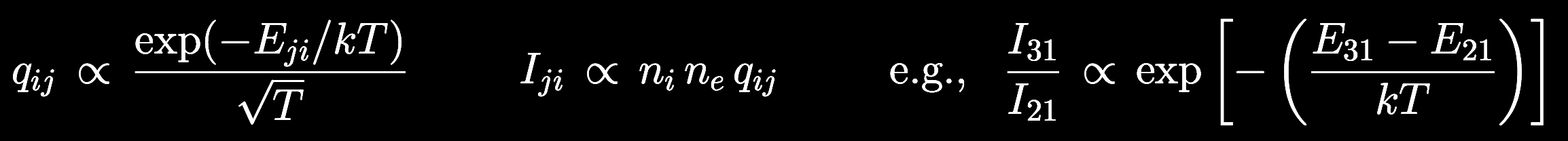 Example:  Fludra et al. (1999) rastered an off-limb region with CDS/SOHO…
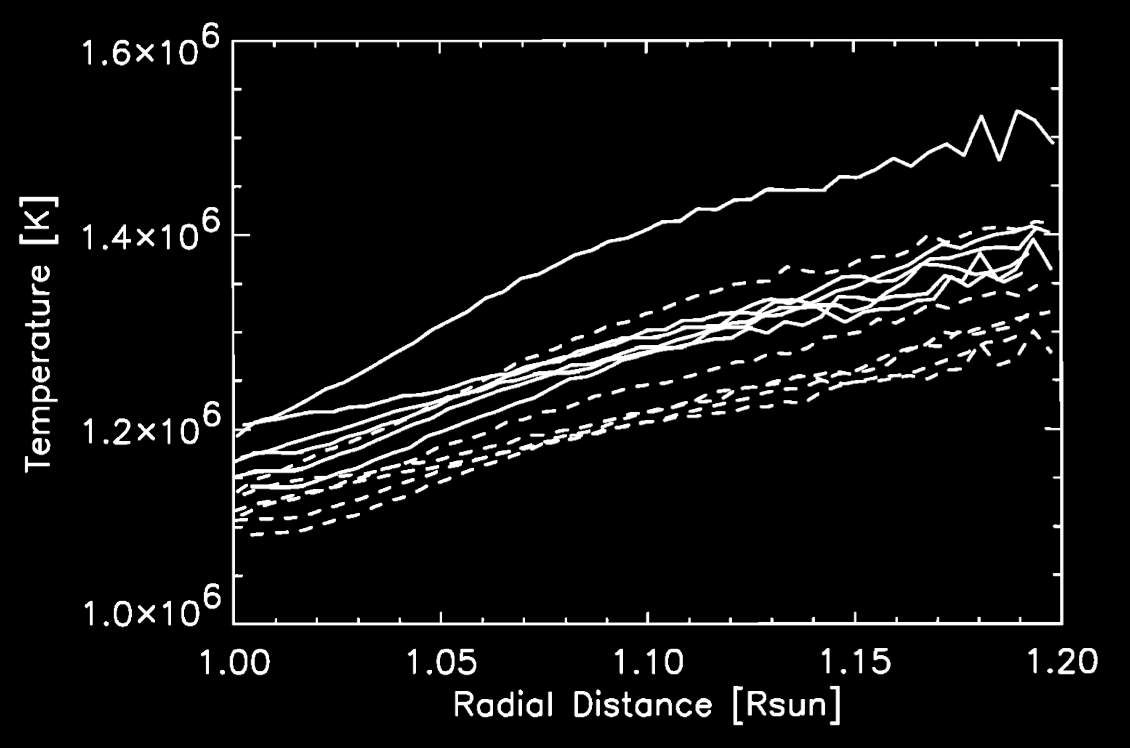 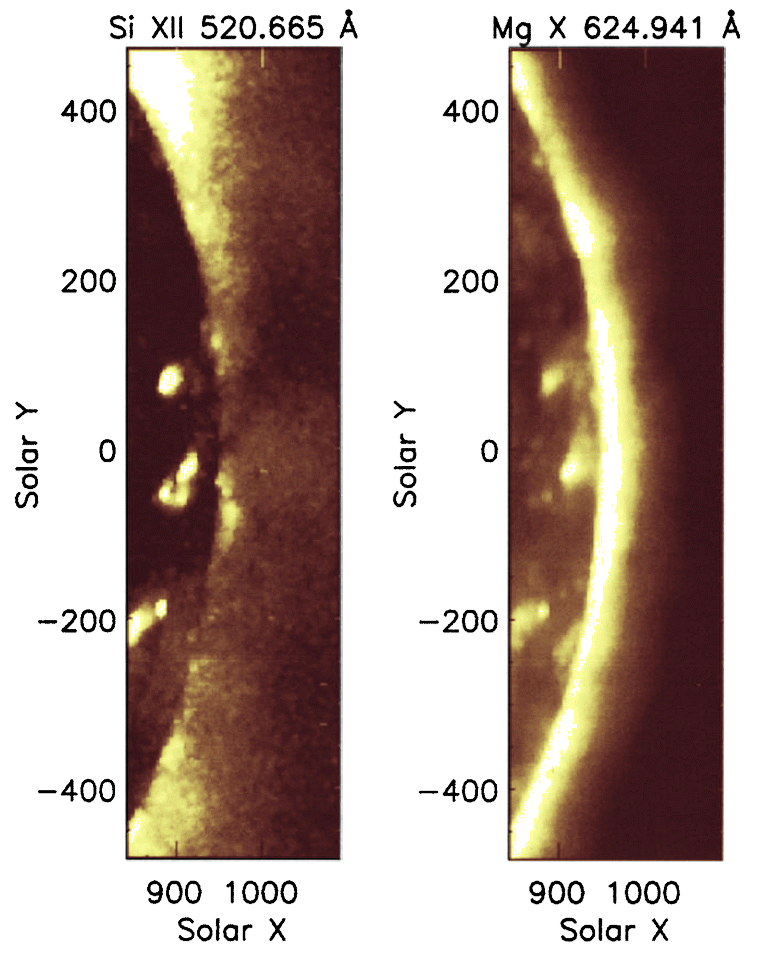 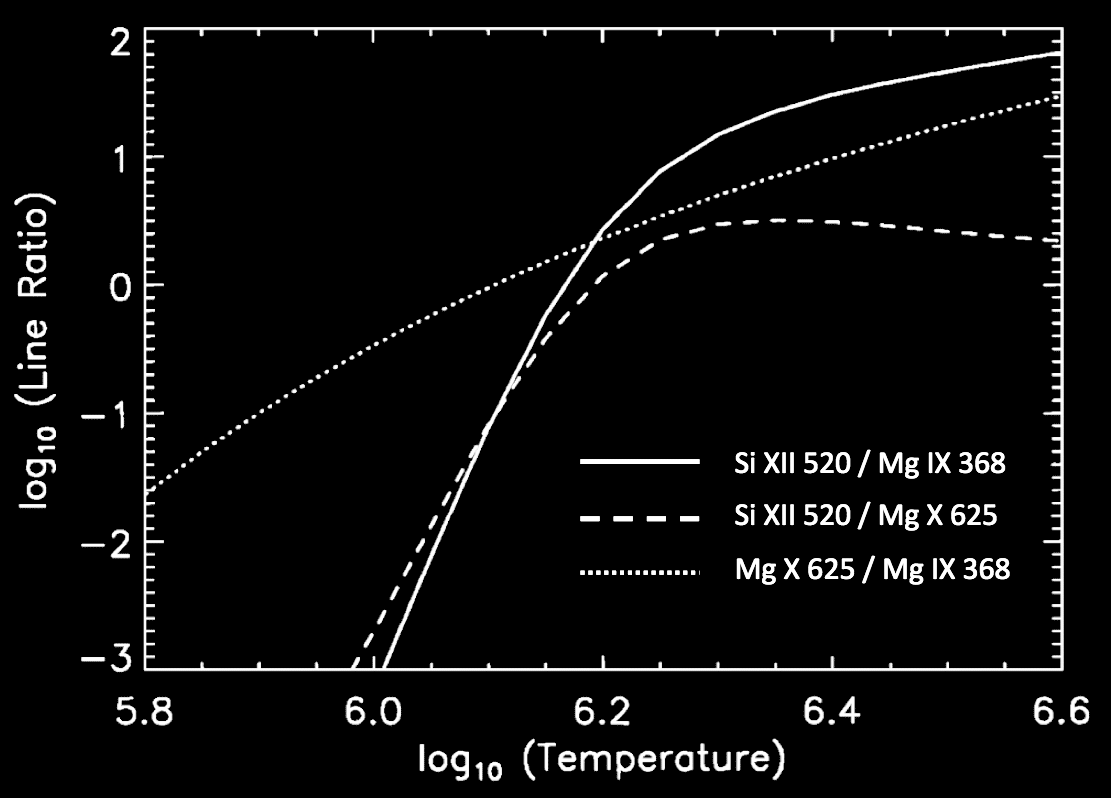 Emission measure(s)
If we assume the “plasma parcel” has a representative ne & T, we can collect the density and line-of-sight path length (Δx) into an emission measure…
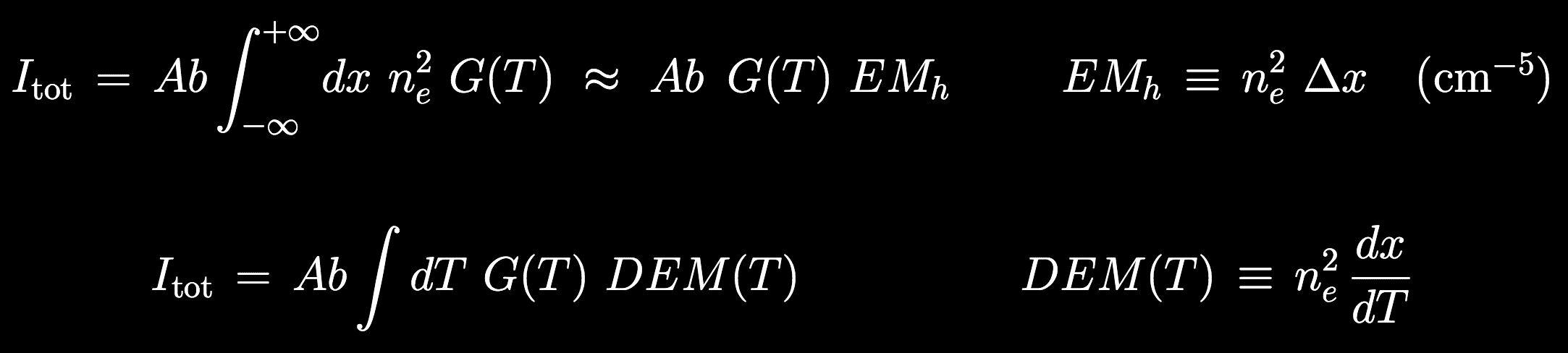 If the spatial extent (Δx) is known, EM can be used to measure coronal density.However, there are better density diagnostics…
For example:  Strong collisional lines have I ~ ne2 … but other (forbidden/ subordinate) lines may be more “radiative” in the corona  (I ~ ne).
i.e., some line ratios are density-sensitive.
Typically, these give higher values than ne  derived from EM.    Why?
Really…   EMh = ne2  f  Δx           f = filling factor… sometimes only ~1%
Emission measure(s)
EMh is useful, but more generally, we can assume the parcel consists of multiple (unresolved) sub-regions of different temperatures.   (“multi-thermal plasma”)
The differential emission measure DEM(T) describes how much stuff there is in the parcel, in a “temperature bin” centered on T…
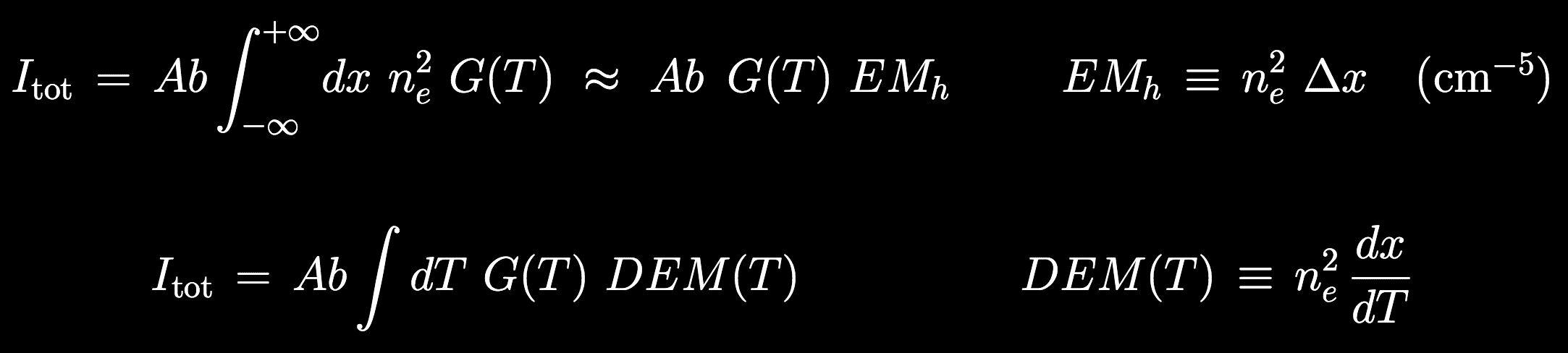 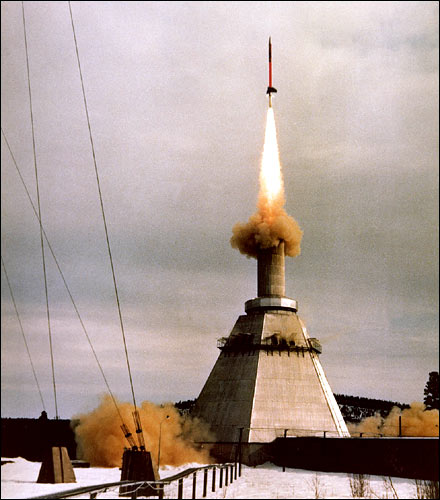 Note:  astronomers sometimes define these EM quantities differently…
dx   →   dV   ?
First usage: Batstone et al. (1970)
Used to interpret X-ray data from a Bragg crystal spectrometer placed on a British Skylark rocket (launched 8 August 1967).
DEM of the solar corona
Peres et al. (2000) combined multiple X-ray filters to see the “Sun as a star:”
Landi & Feldman (2008) looked above the limb with SUMER/SOHO…
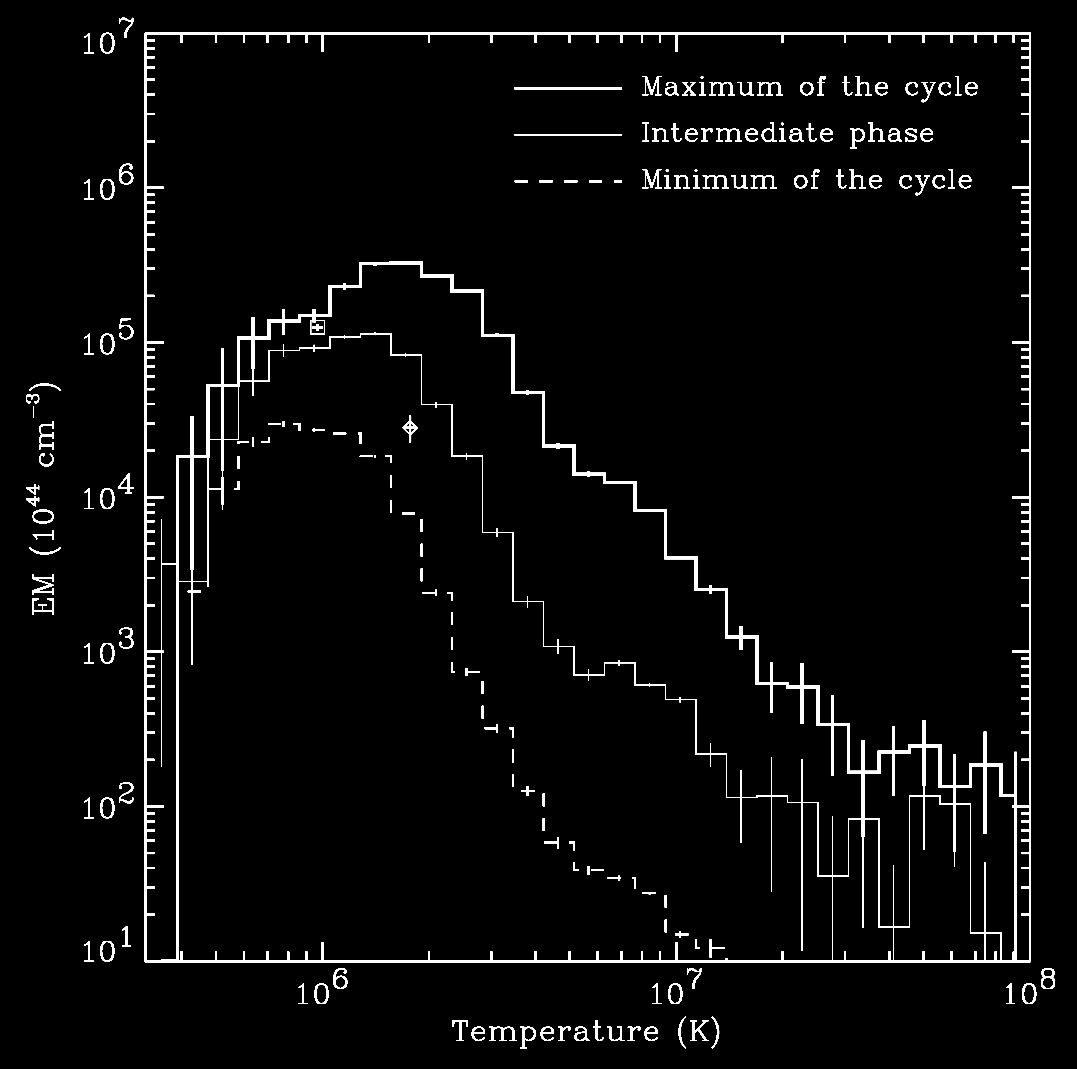 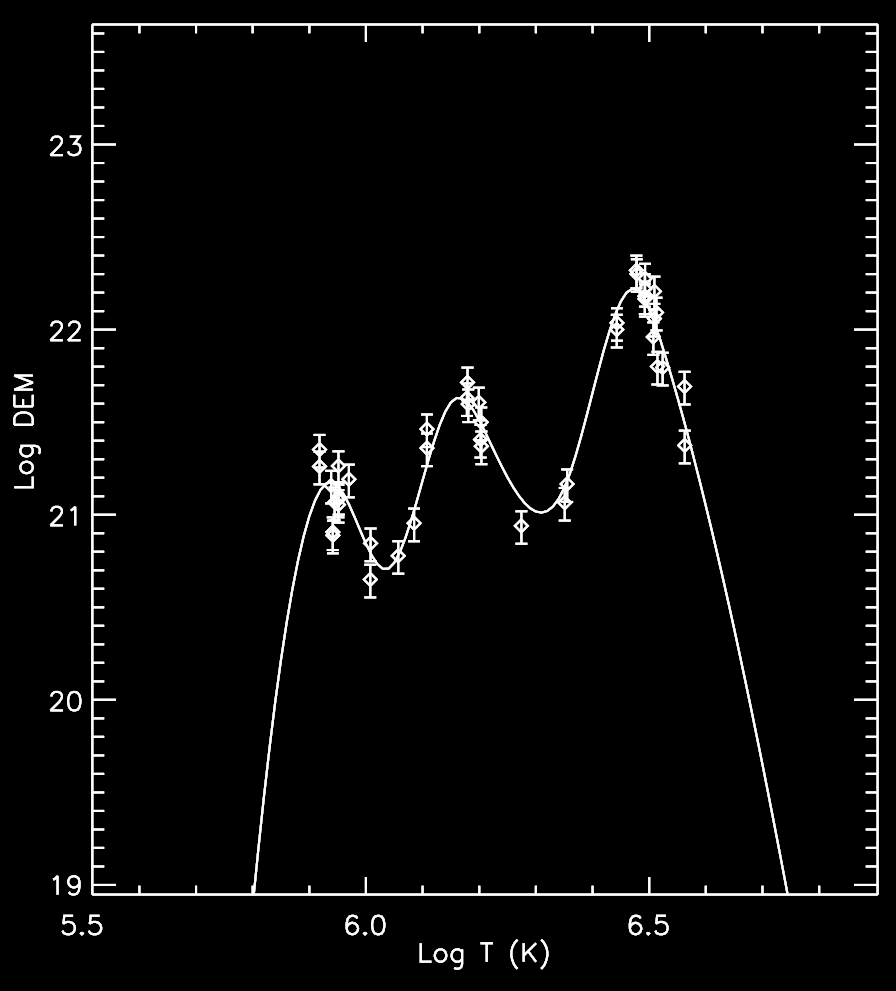 AR
QS,
AR
CH,
QS,
AR
DEM width is ~proportional to centroid T   (see also Schmelz et al. 2014)
Coronal imaging = stealth spectroscopy
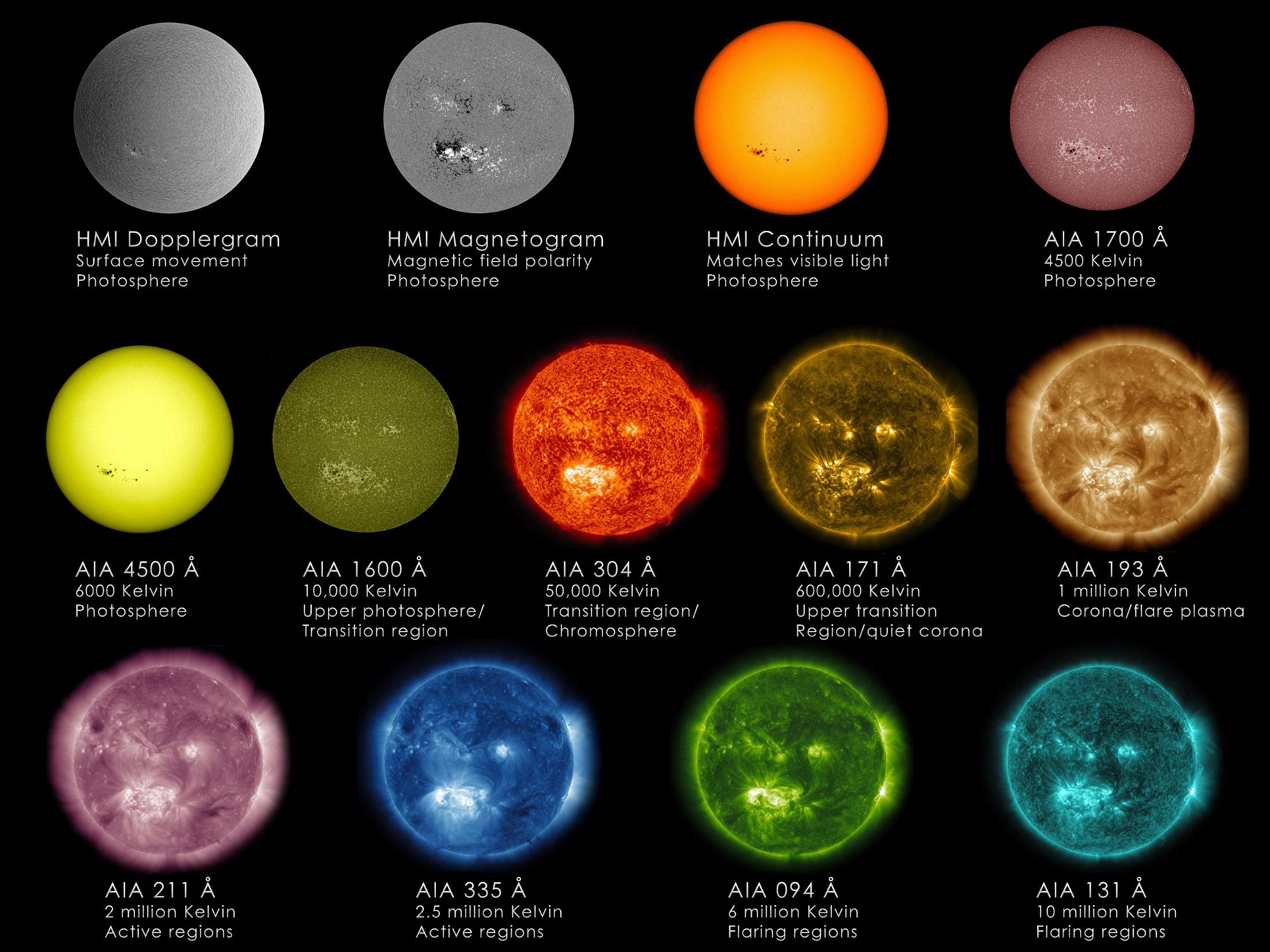 Coronal imaging = stealth spectroscopy
SDO AIA passbands were chosen very carefully to sample a wide range of T
Sometimes, though, there are still >>1 lines in the narrow bands…
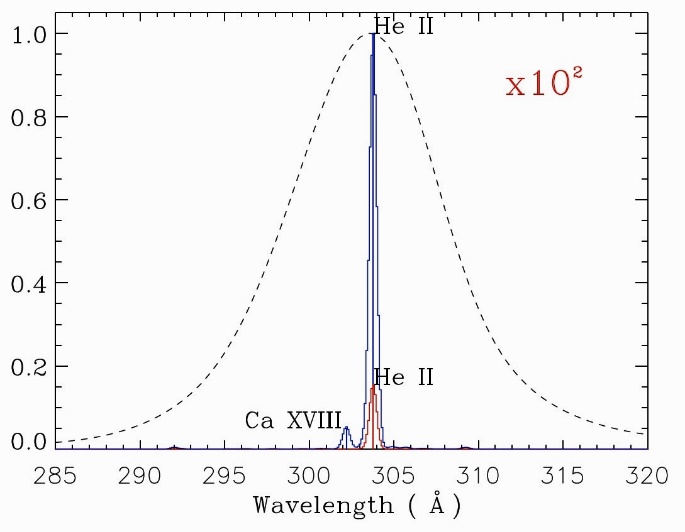 304
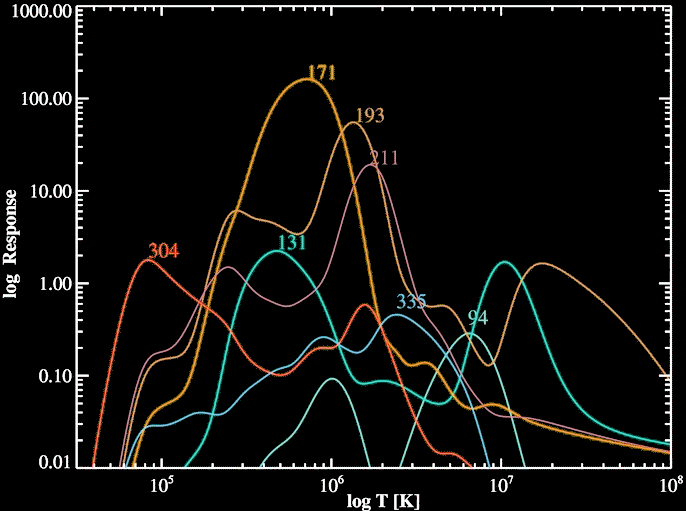 flare
quiet
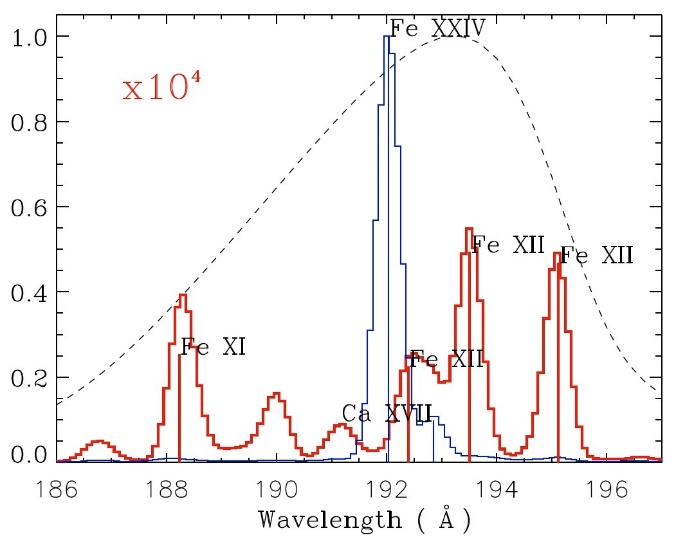 193
DEM of the solar corona
Hannah & Kontar (2013) used AIA to reconstruct CME DEMs in each pixel:
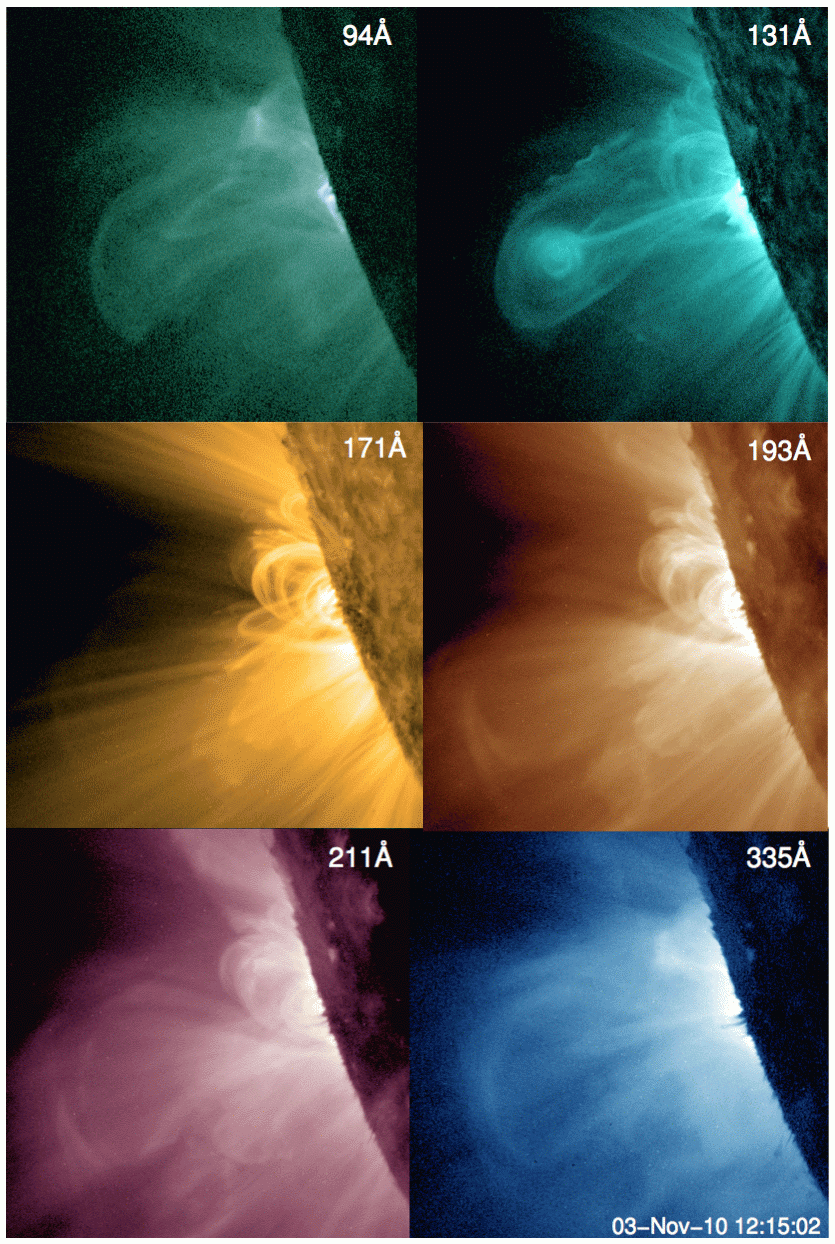 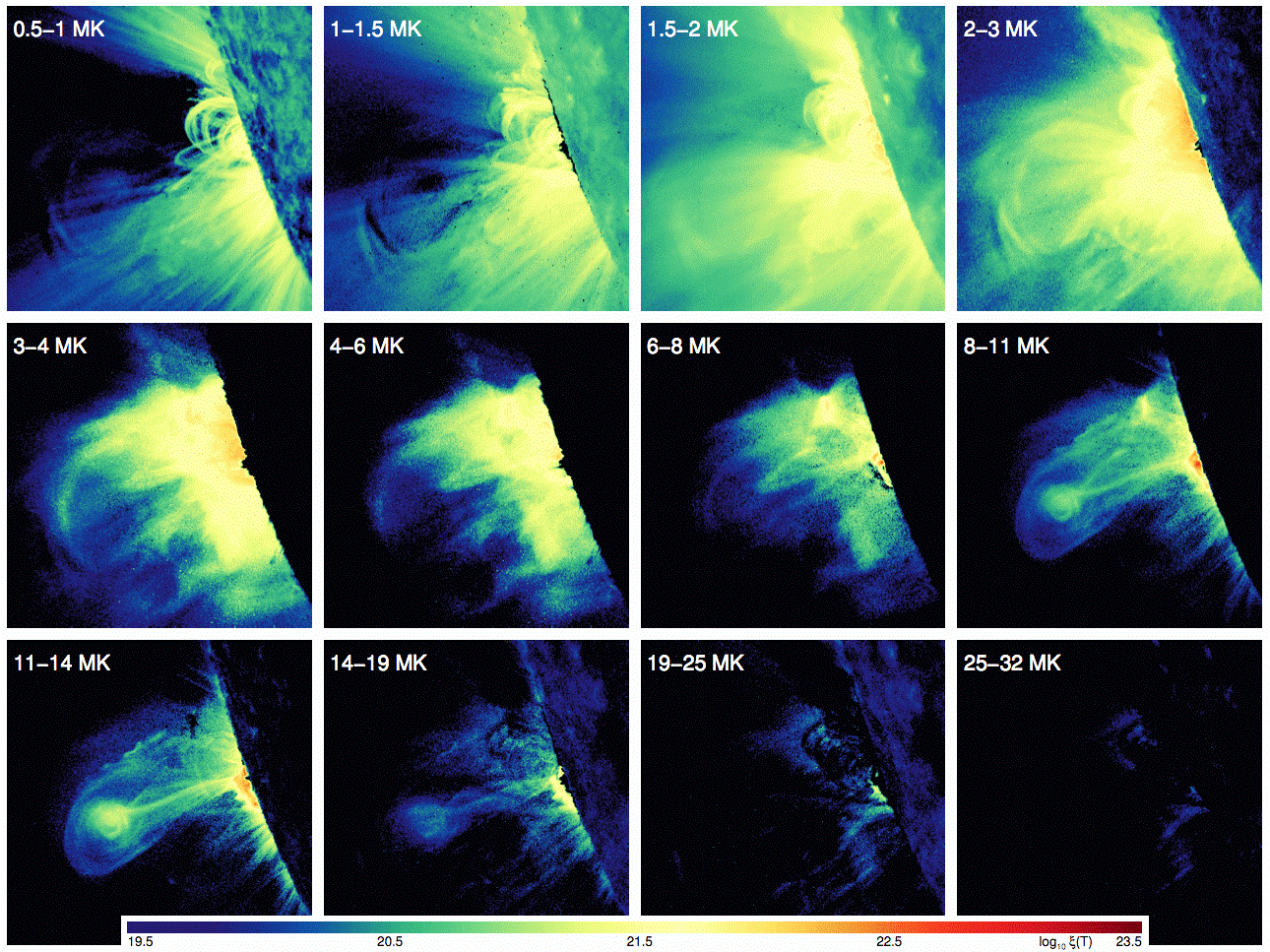 Next time
Line profile shapes:  sensitive to motions along line of sight
Lines dominated by radiative/scattering processes: sensitive to lots of other (kinetic, non-MHD) plasma parameters.
In the low-density outer corona…
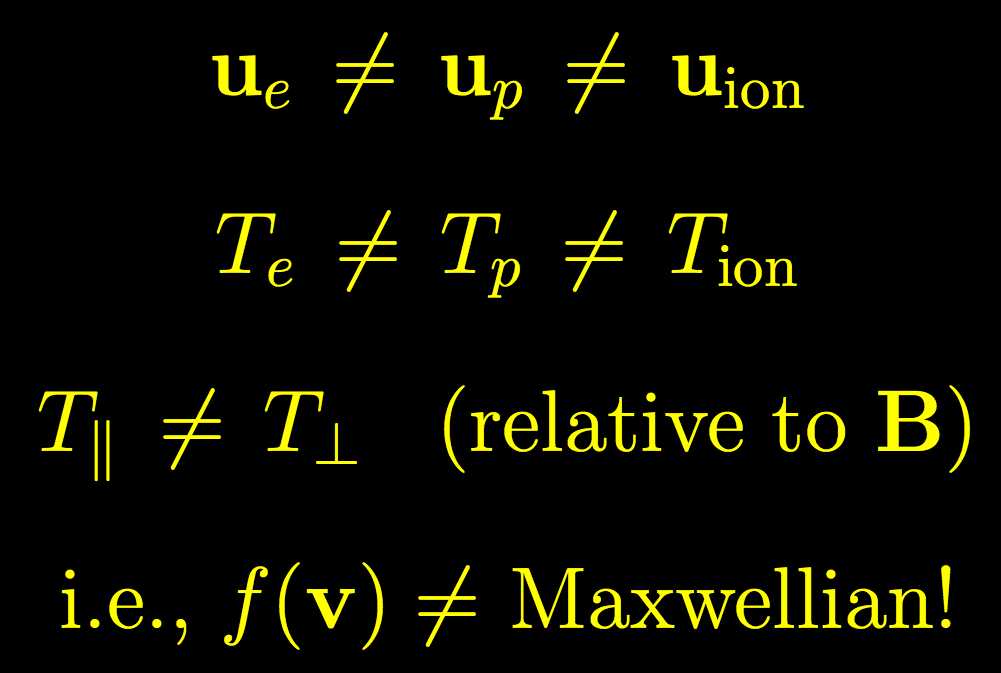